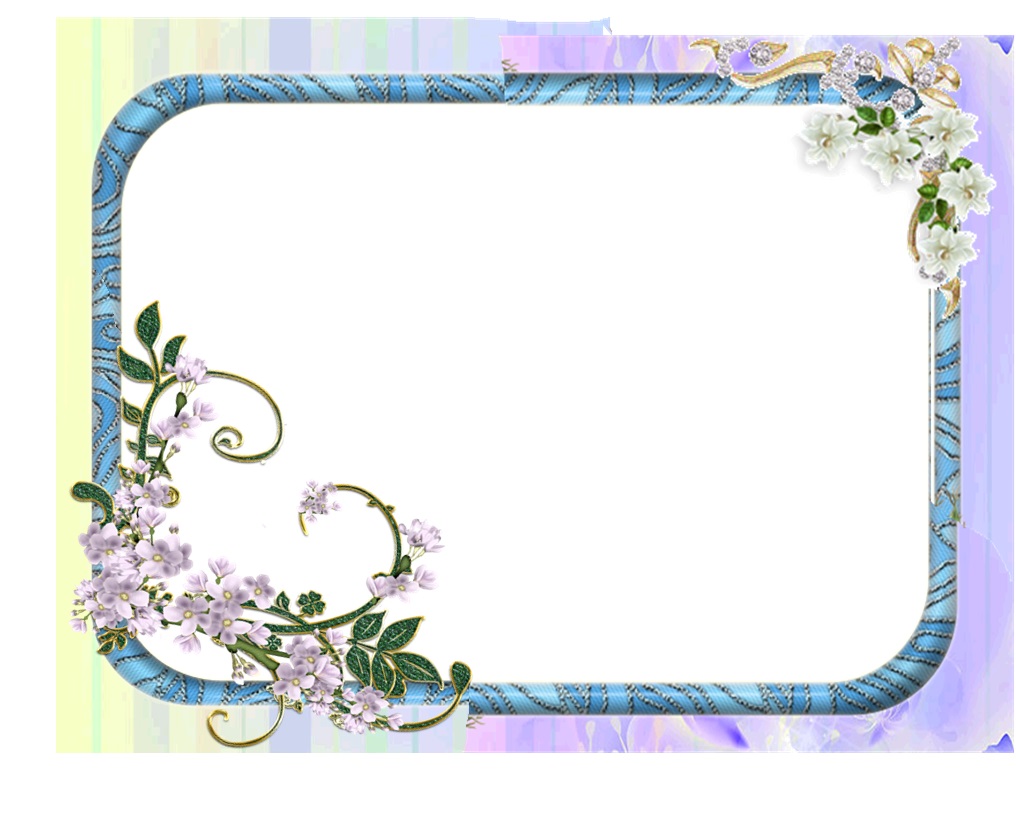 Муниципальное казённое дошкольное образовательное учреждение детский сад № 15
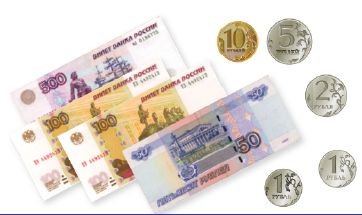 Деньги, денежки, 
копейки
Воспитатель
Морозова Л.В.
Первобытный человек
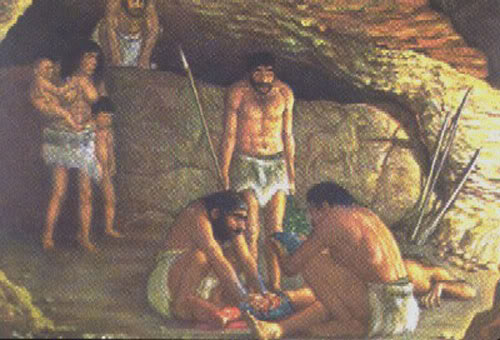 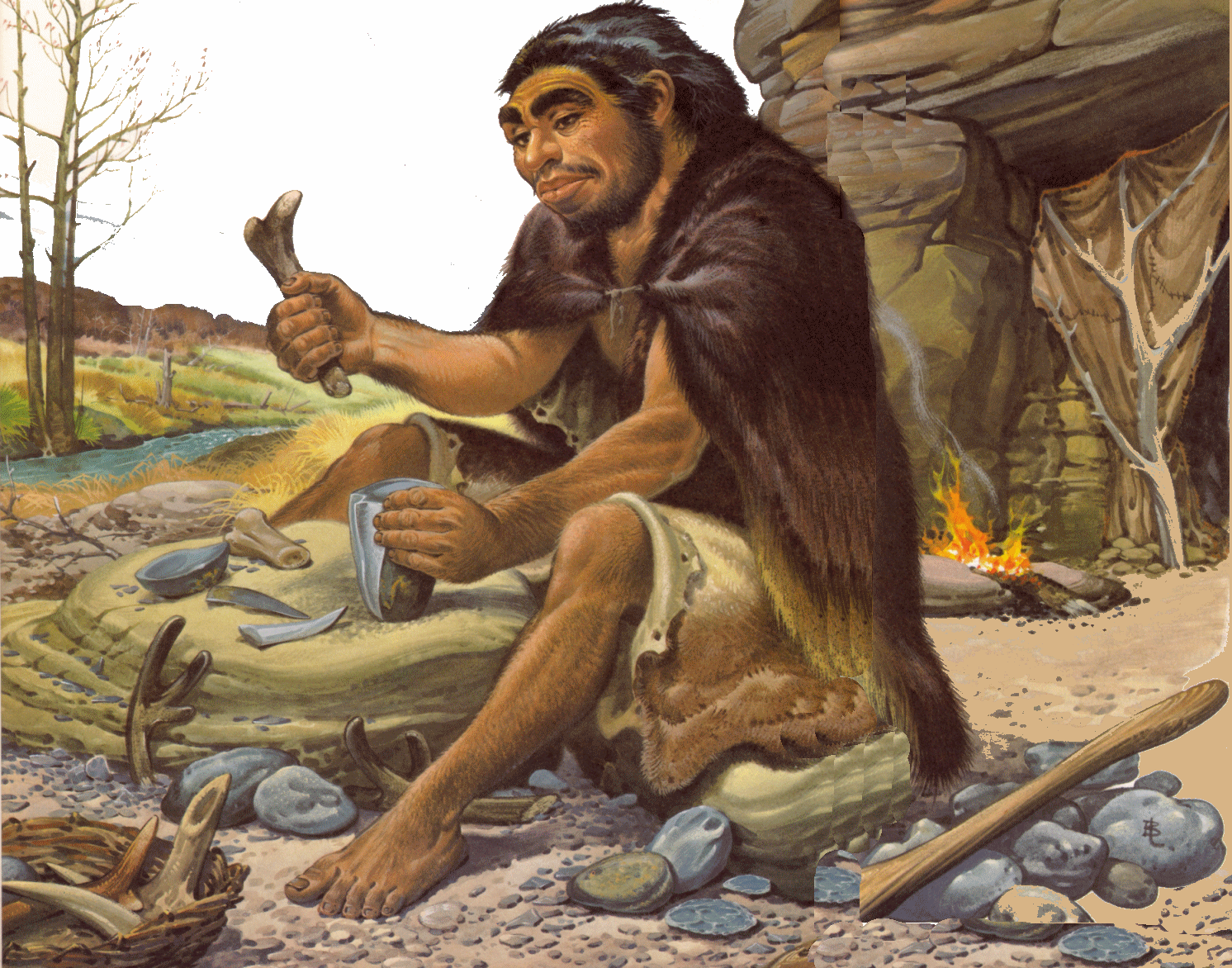 У первобытного человека денег не было, он в них не нуждался. Первобытные люди жили в пещерах, одевались в шкуры животных, питались тем, что давала им природа.
[Speaker Notes: http://infosmi.net/images/stories/articles/2014/Zdorovie/12-2014/10/peshcherniy_chel.jpg
http://mam2mam.ru/articles/favorites/article.php?ID=20455]
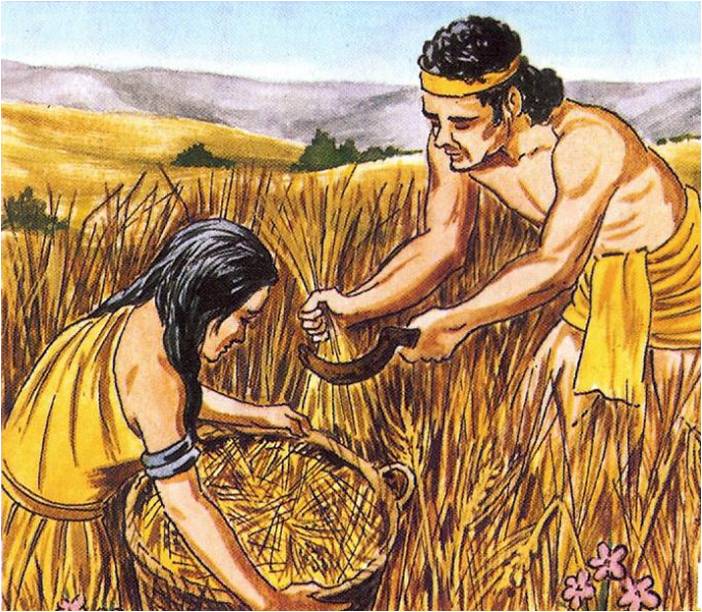 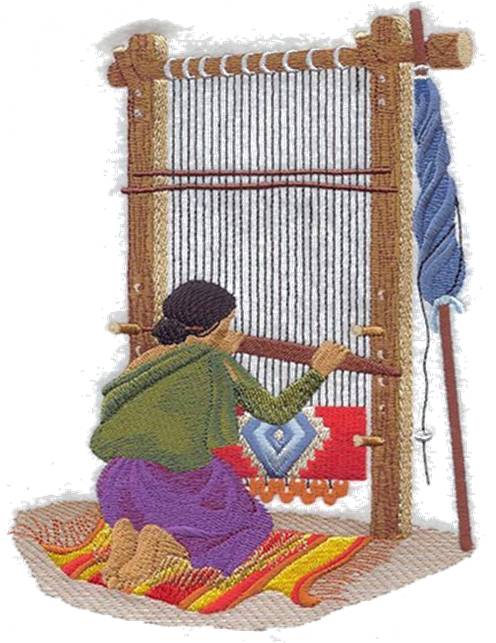 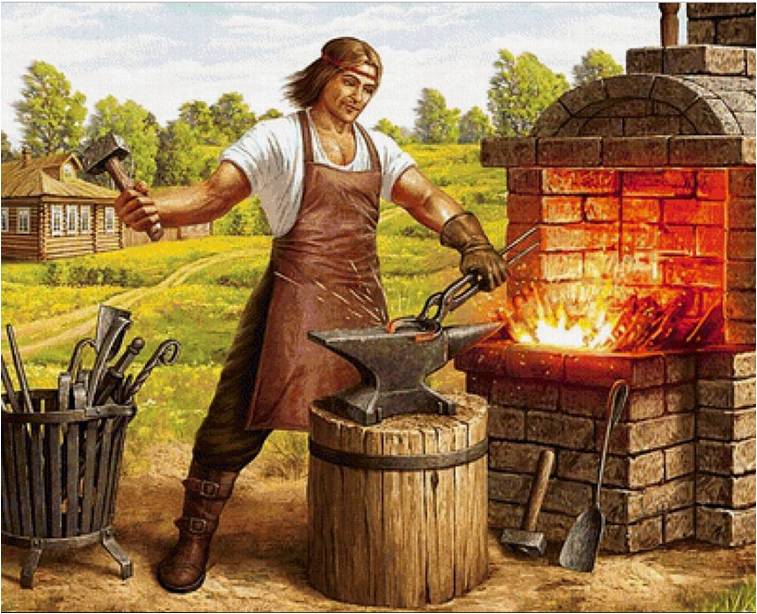 Через несколько тысяч лет люди уже научились выращивать нужные растения, ткать материю и ковать железо,
[Speaker Notes: https://ds04.infourok.ru/uploads/ex/109d/0000c064-998cdc6e/hello_html_20ab9fbc.png
https://ic.pics.livejournal.com/vaduhan_08/73269170/429767/429767_900.jpg
https://vsyamagik.ru/wp-content/uploads/2017/11/5-5.jpg]
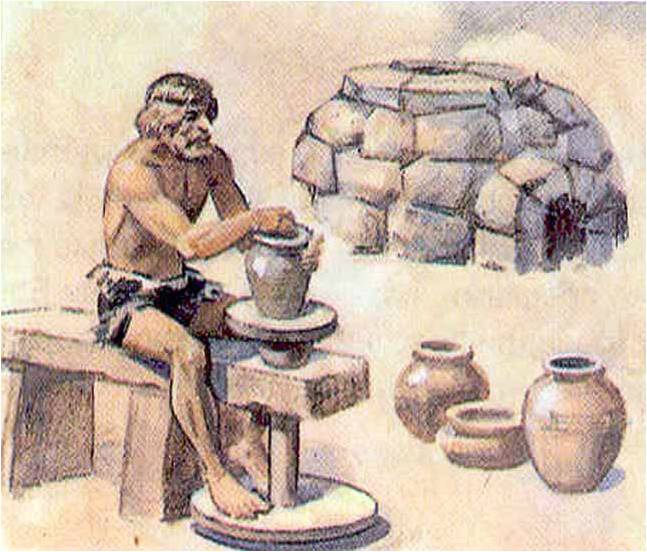 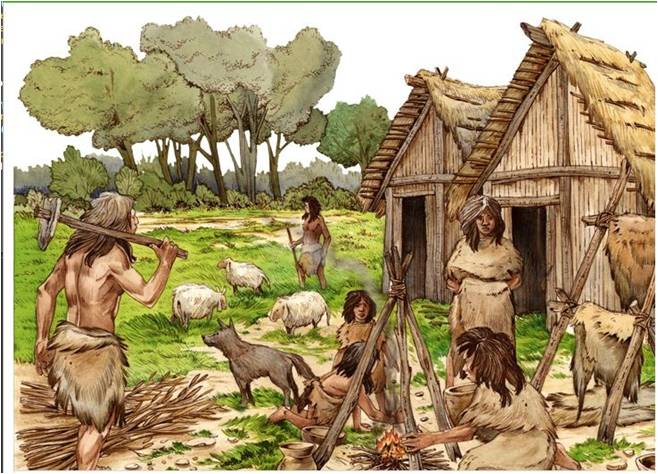 изготавливать кувшины и горшки, приручили и сделали домашними животных.
[Speaker Notes: https://ds02.infourok.ru/uploads/ex/0ac6/00032b8d-4f16b69c/hello_html_m2e2e0901.jpg
https://primamedia.gcdn.co/f/big/1302/1301260.jpeg]
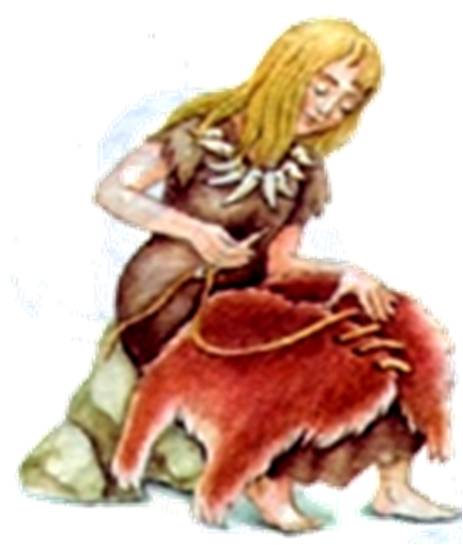 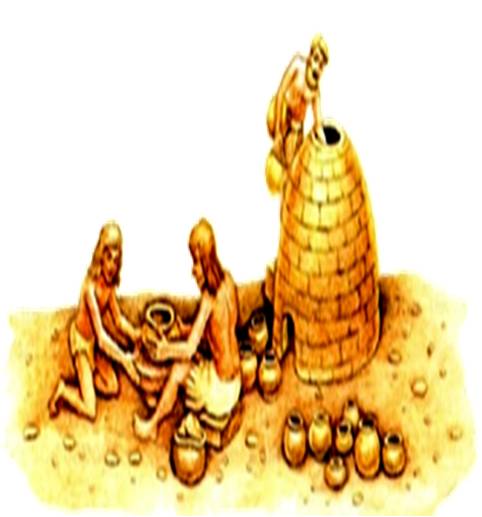 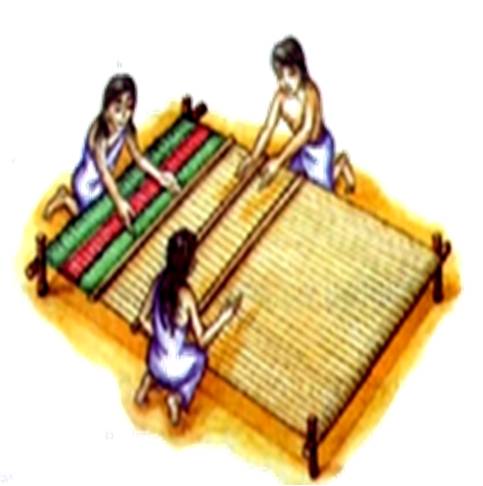 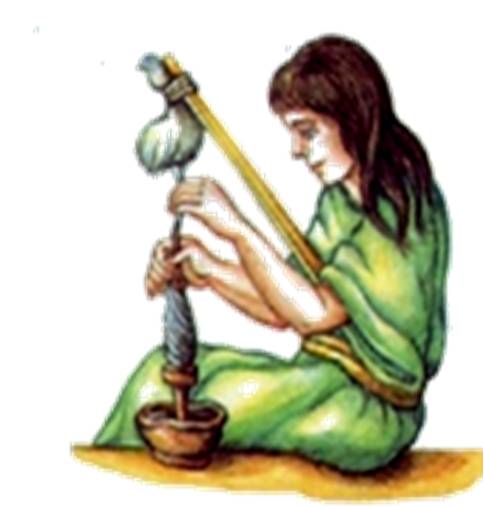 Для каждого дела нужны были умельцы. Один человек не может сразу шить обувь и ковать железо, строить дома и разводить животных.
[Speaker Notes: http://mam2mam.ru/articles/favorites/article.php?ID=20455]
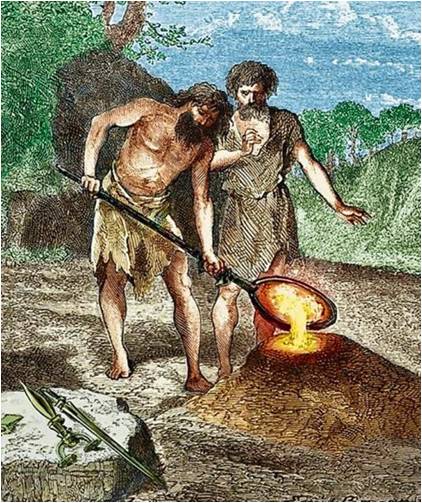 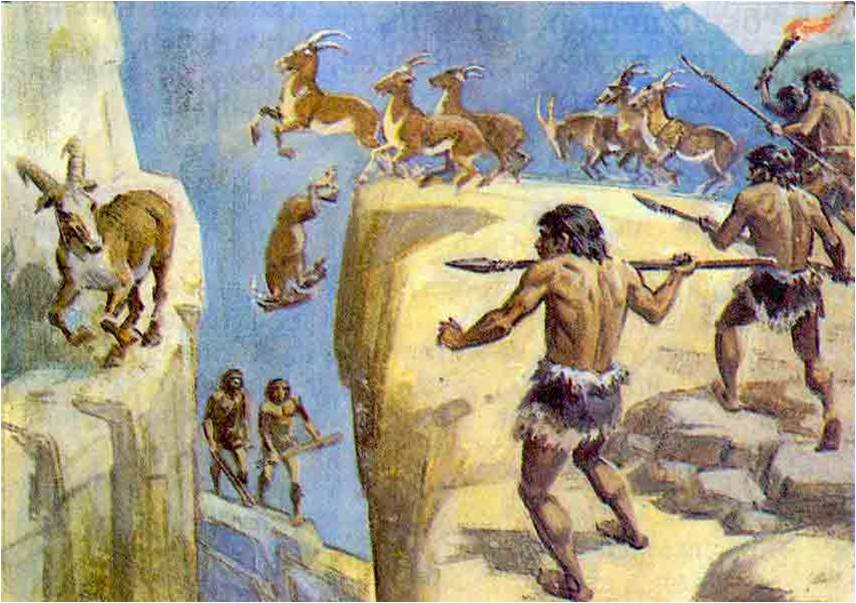 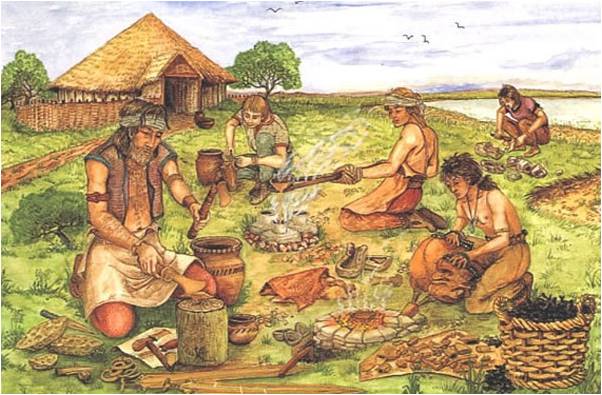 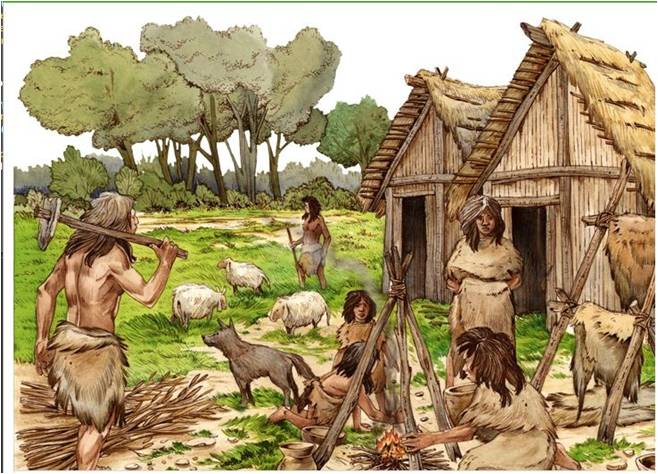 Люди решили, что одни должны ковать железо, другие – выращивать домашних животных, третьи – охотиться, четвертые – заниматься земледелием.
[Speaker Notes: http://snezhinsk.ru/uploads/posts/2018-06/1528353700_hello_html_2a78c307.jpg
http://wildfrontier.ru/wp-content/uploads/2016/06/Ohota-pervobytnyh-lyudej3.jpg
http://picsnews.net/wp-content/uploads/2016/08/11111.jpg]
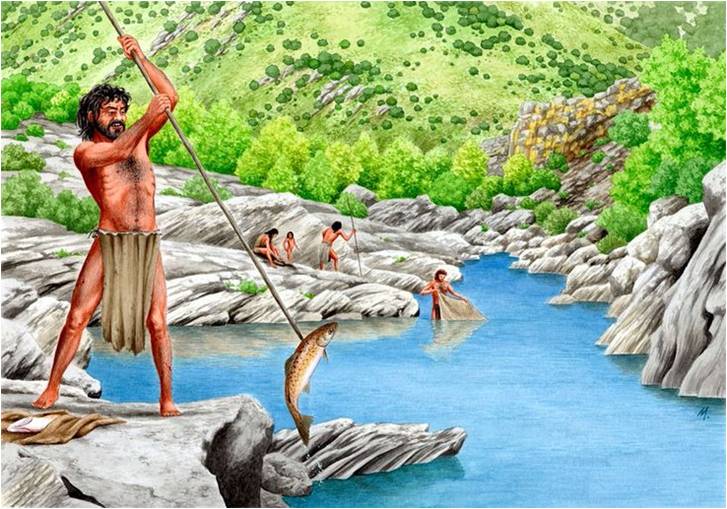 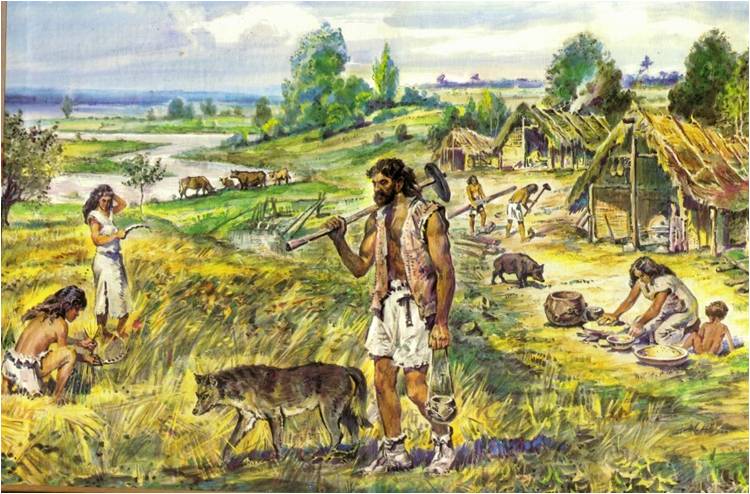 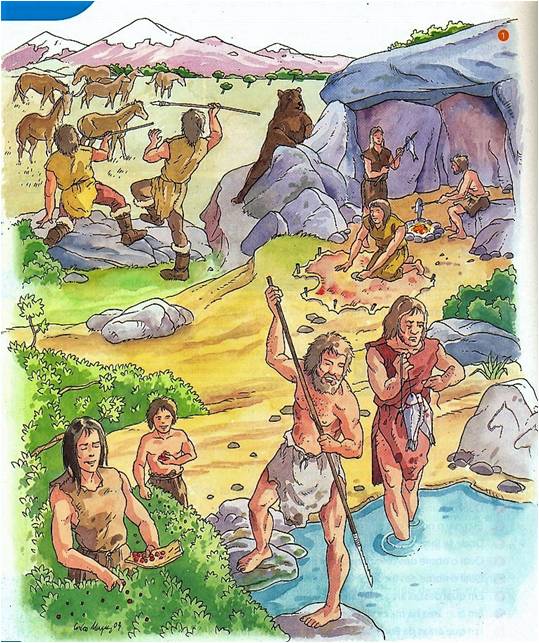 Кто- то из древних людей хорошо рыбачил, а кто - то лучше всех выращивал пшеницу.
[Speaker Notes: http://oursociety.ru/_pu/2/73421975.jpg
http://900igr.net/datai/biologija/Pojavlenie-cheloveka-razumnogo/0019-017-Ljudi-sovremennogo-tipa-neoantropy.png
https://1.bp.blogspot.com/-uU3Y_AyZ-d4/Wfef7-1-CkI/AAAAAAAAFbQ/FCG4mcWm2C41DUyRt7WRSVQyB7XDPm-6ACLcBGAs/s1600/Recolectores.jpg]
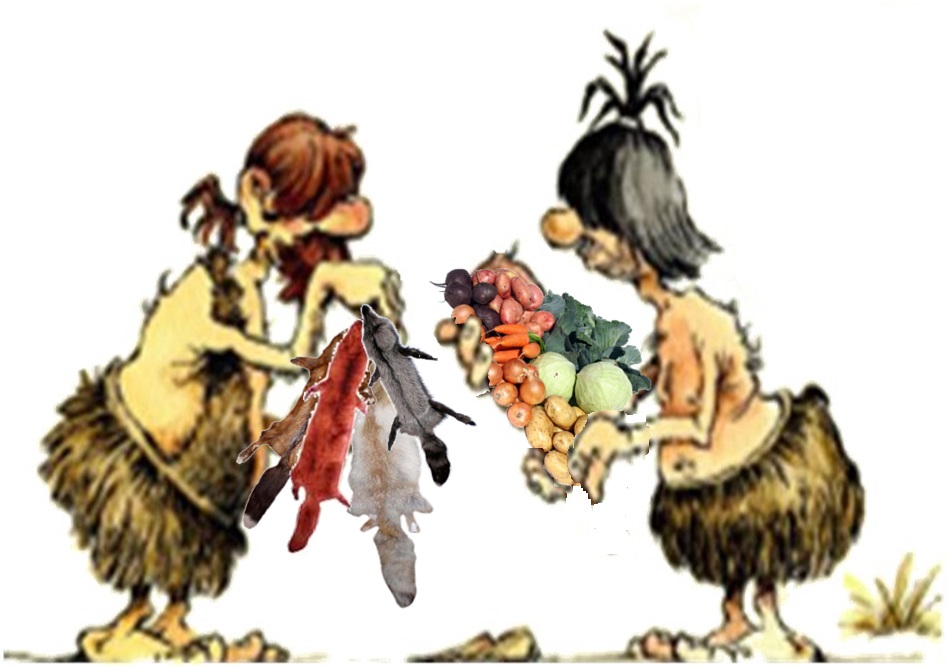 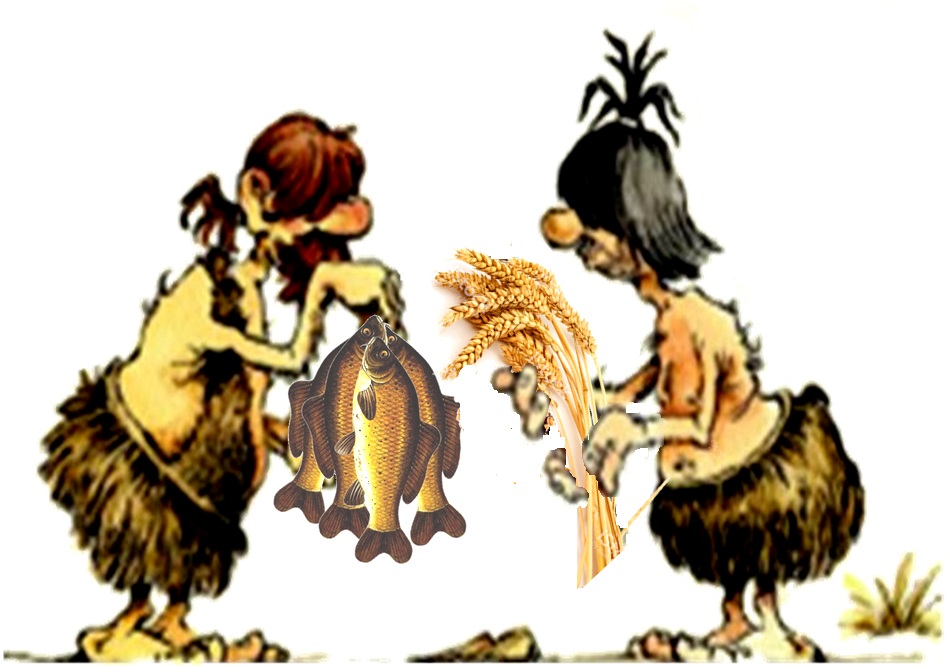 Поэтому люди стали обмениваться. Они меняли рыбу на зерно, шкуры на овощи, или другие товары.
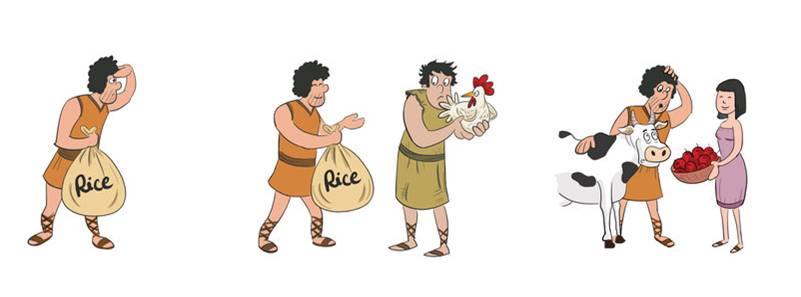 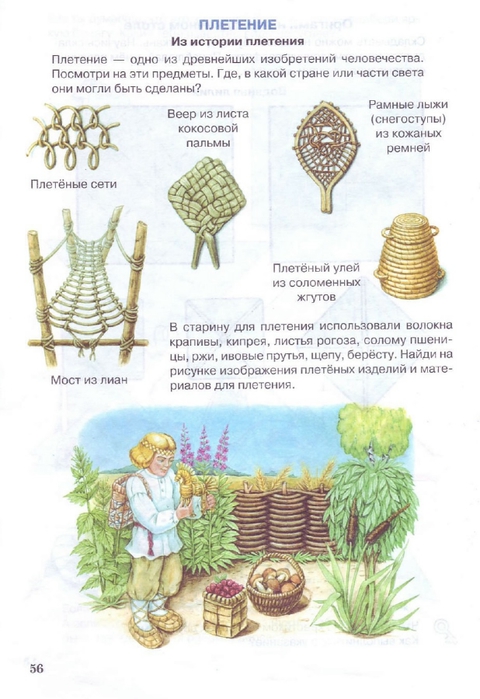 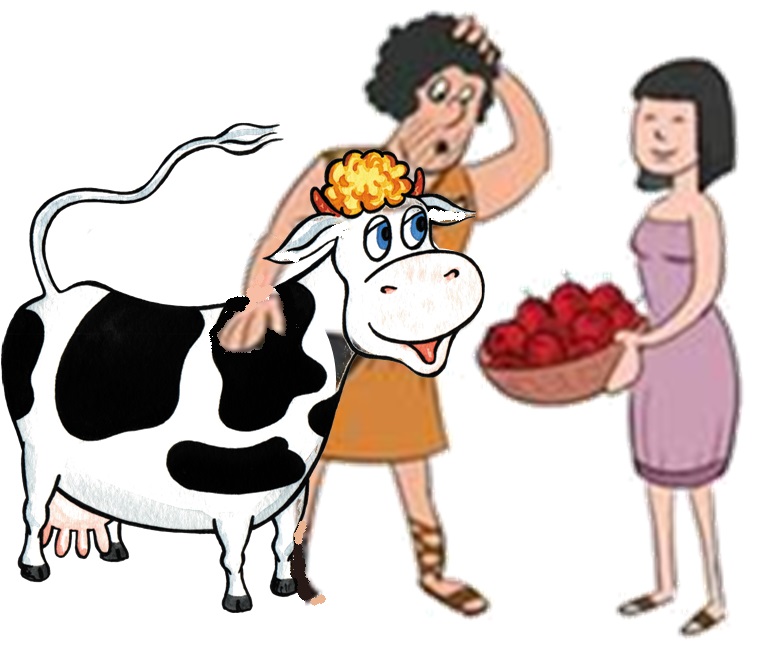 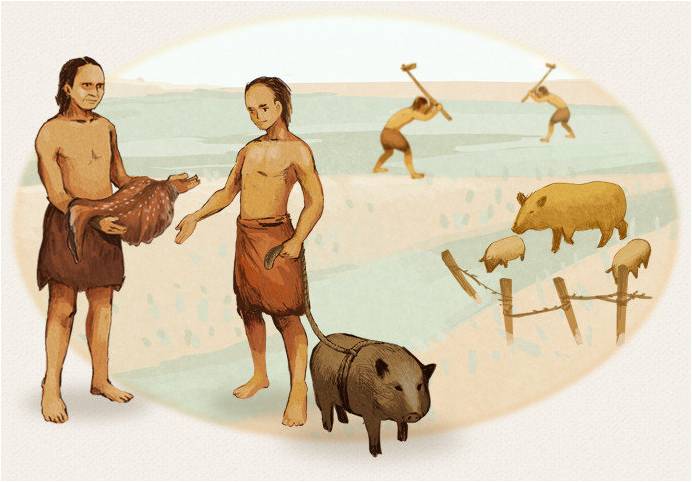 Земледельцы меняли зерно и  растительное масло;  гончары -  горшки и кувшины,  кузнецы – наконечники для стрел, ножи,  топоры; скотоводы – быков, овец, шерсть и кожи.
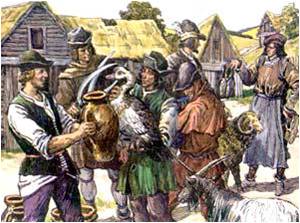 Чем больше появлялось разных товаров, тем сложнее их было поменять друг на друга.
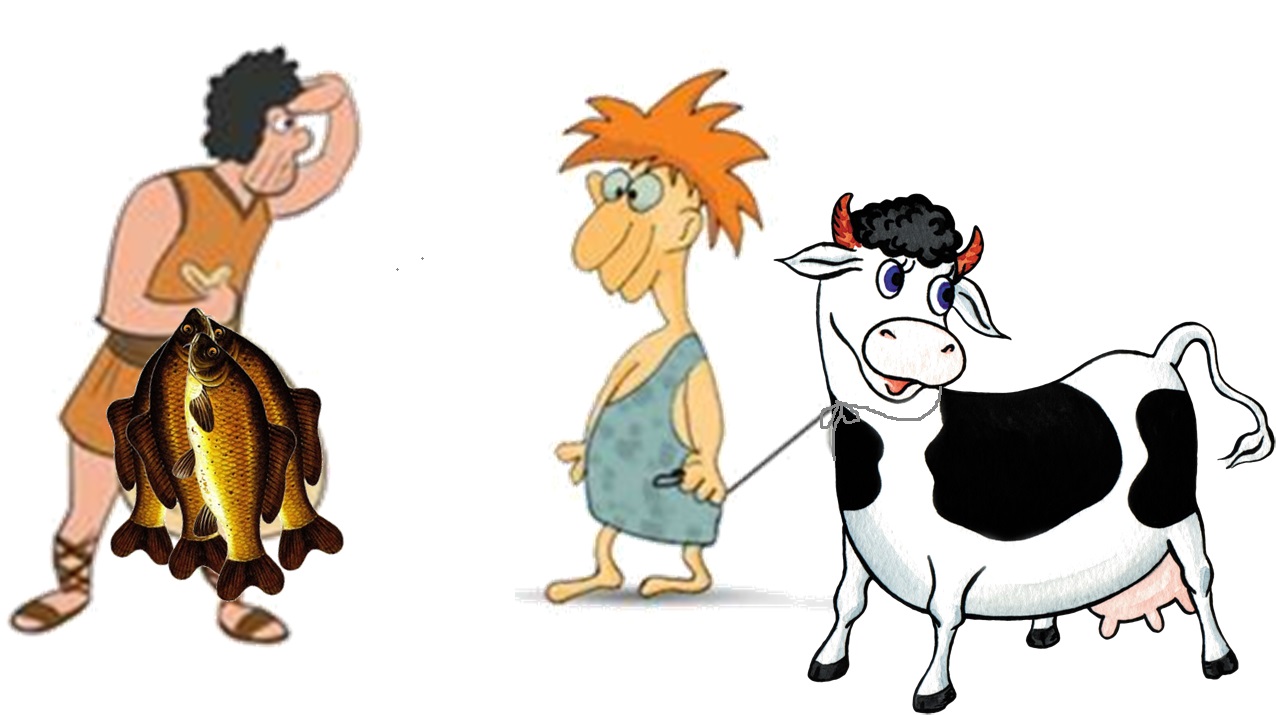 Например, надо рыбу обменять на корову: во-первых, нужно наловить очень много рыбы, чтобы обмен был равным. Во-вторых, найти человека, которому надо много рыбы. 
В-третьих, сделать так, чтобы рыба не испортилась.
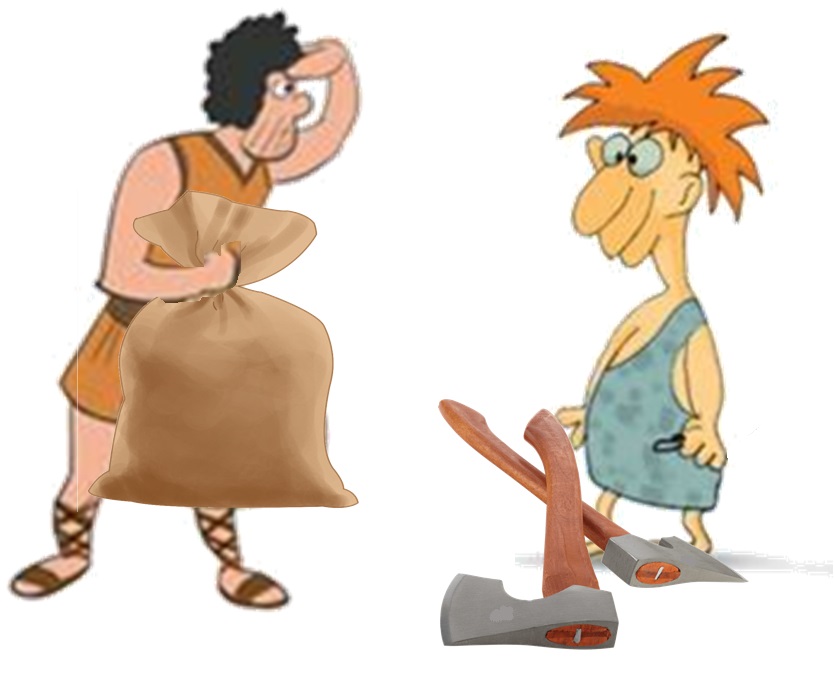 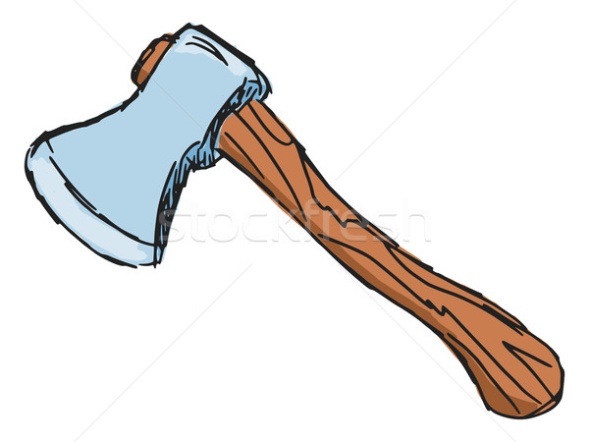 С ценами тоже была чехарда. Сегодня мешок муки можно обменять на 2 топора, а завтра голодный купец даст вам за мешок муки 3 топора.
БАРТЕР
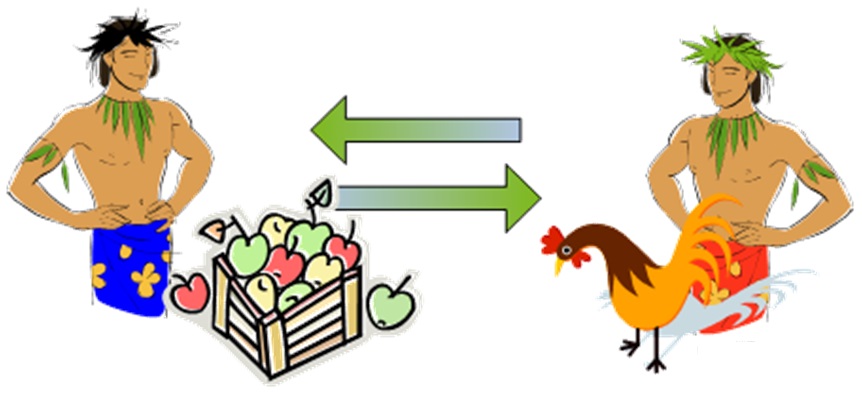 Обмен товара на товар называется БАРТЕР.
[Speaker Notes: http://kdggoldblog.ru/wp-content/uploads/2018/02/4-barter_1-598x3002.png]
Первые деньги
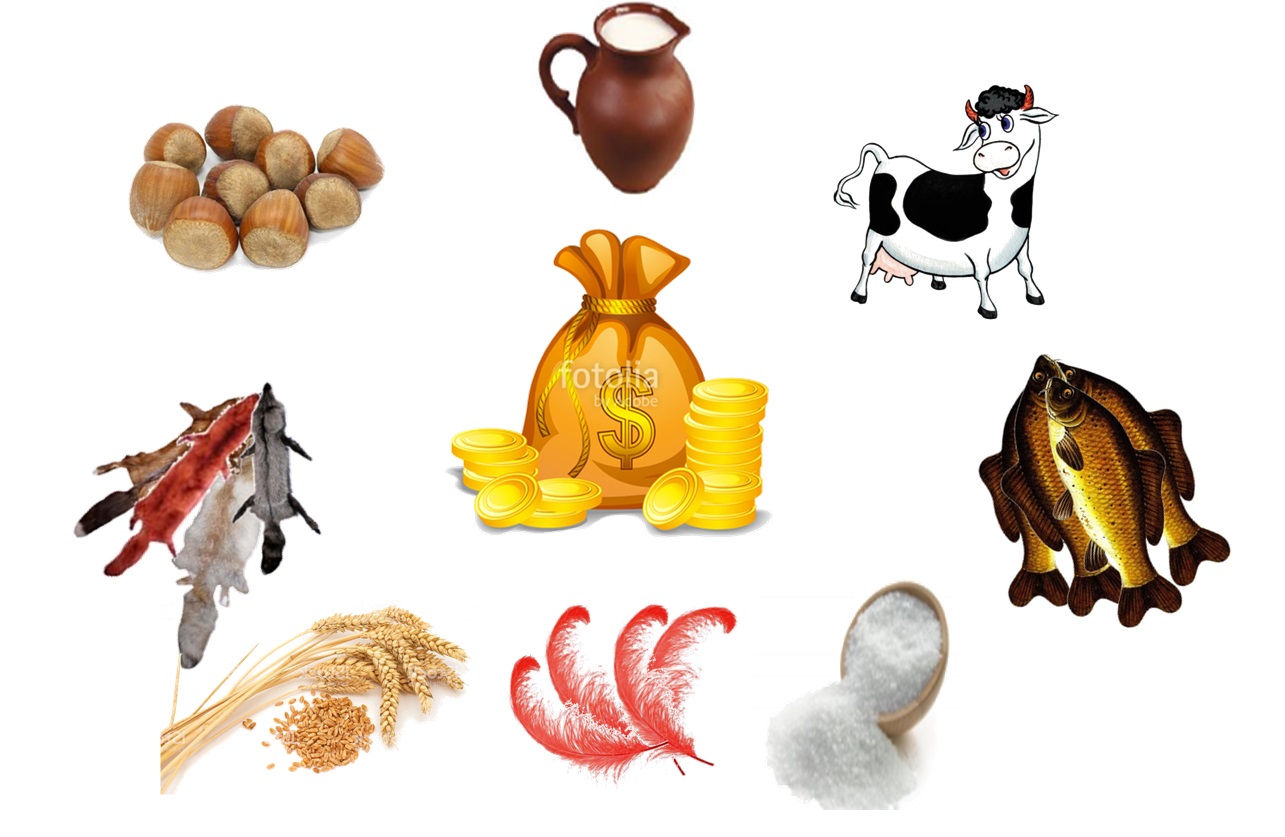 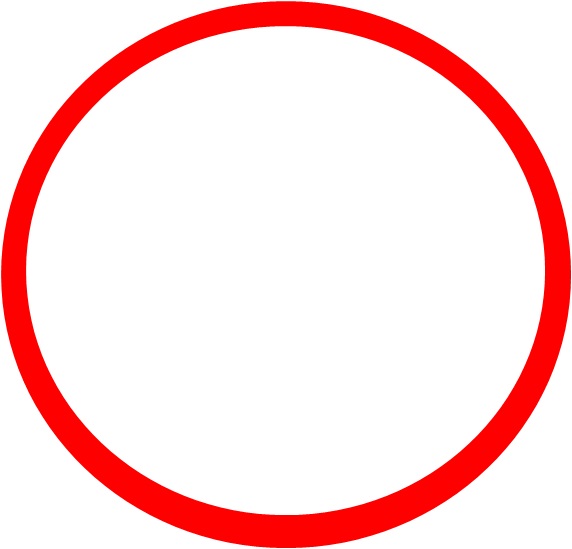 Чтобы упростить обмен, люди стали думать, какой предмет наиболее подходит для этого. Попробовали многое: орехи, скот, меха, куски ткани, птичьи перья, зерно, табак, даже сушеную рыбу.
Постепенно люди поняли, что деньги должны быть постоянными. Они не должны портиться, быть лёгкими, не терять своей ценности.
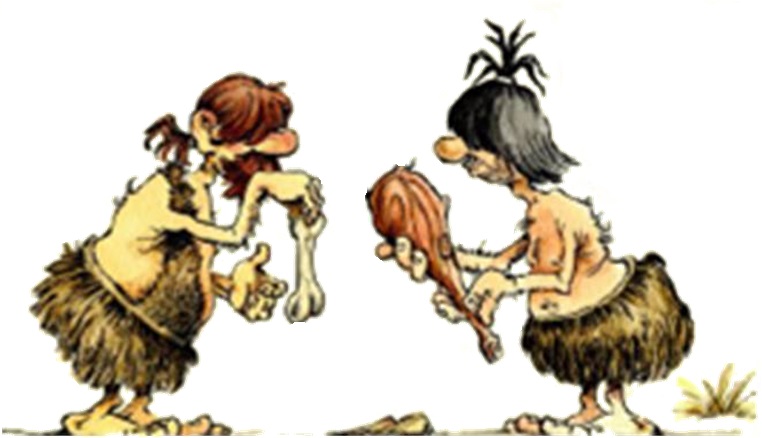 ТОВАР
ДЕНЬГИ
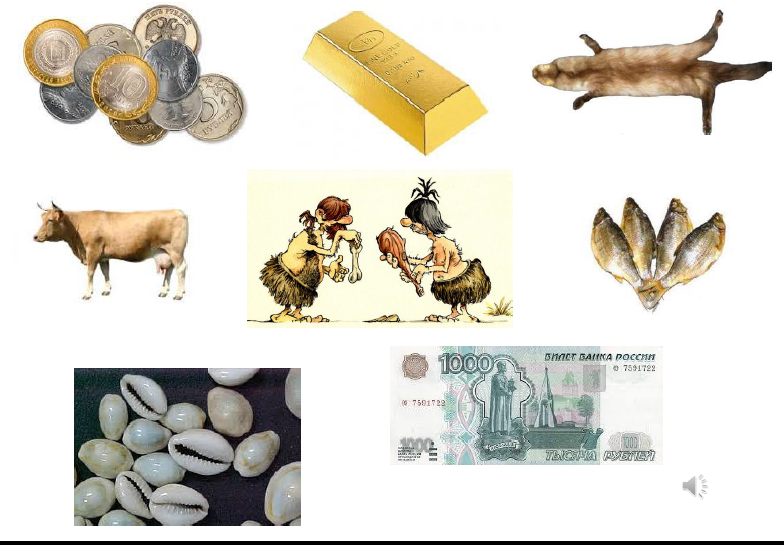 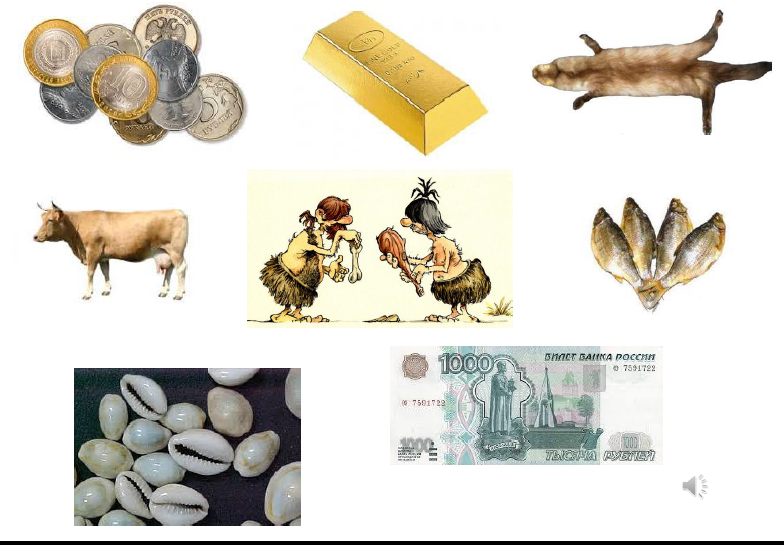 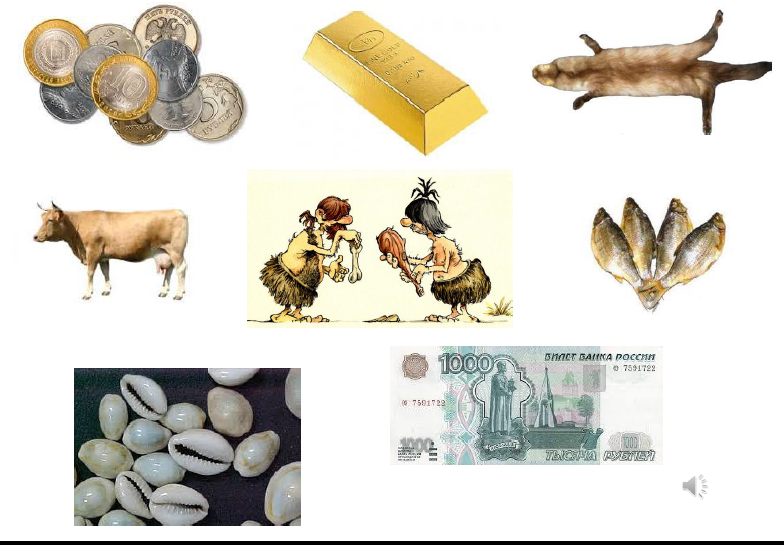 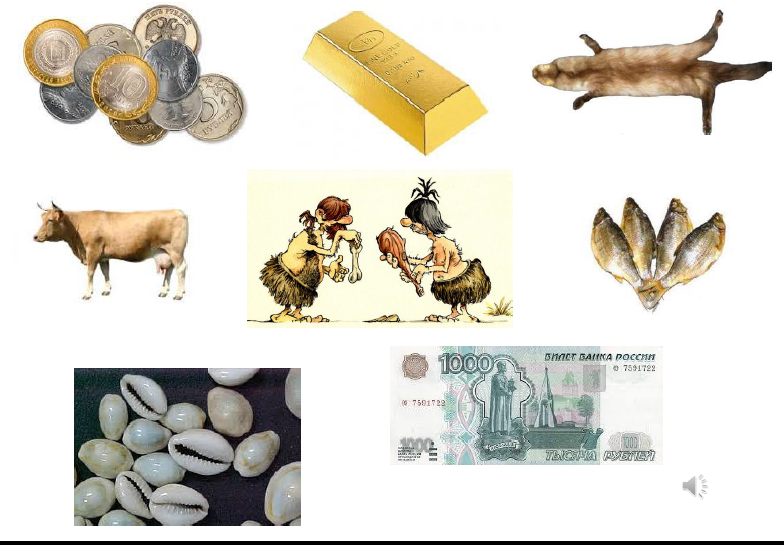 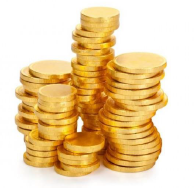 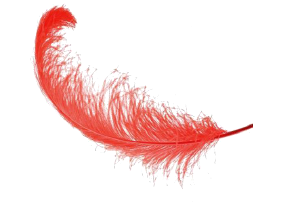 Предметы, которыми обменивались люди, называют товаром.
Удобные для обмена товары и называются деньгами.
Первые деньги
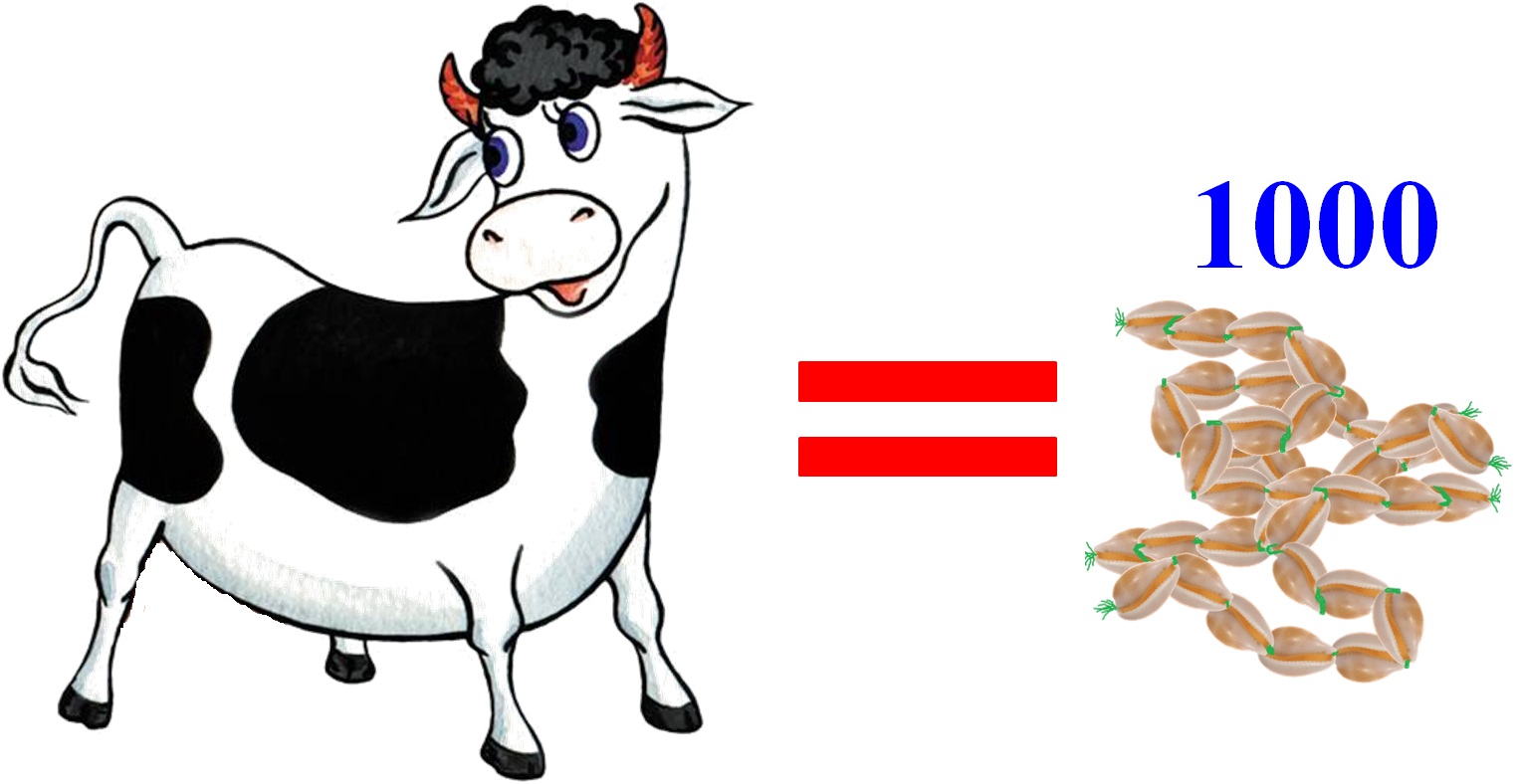 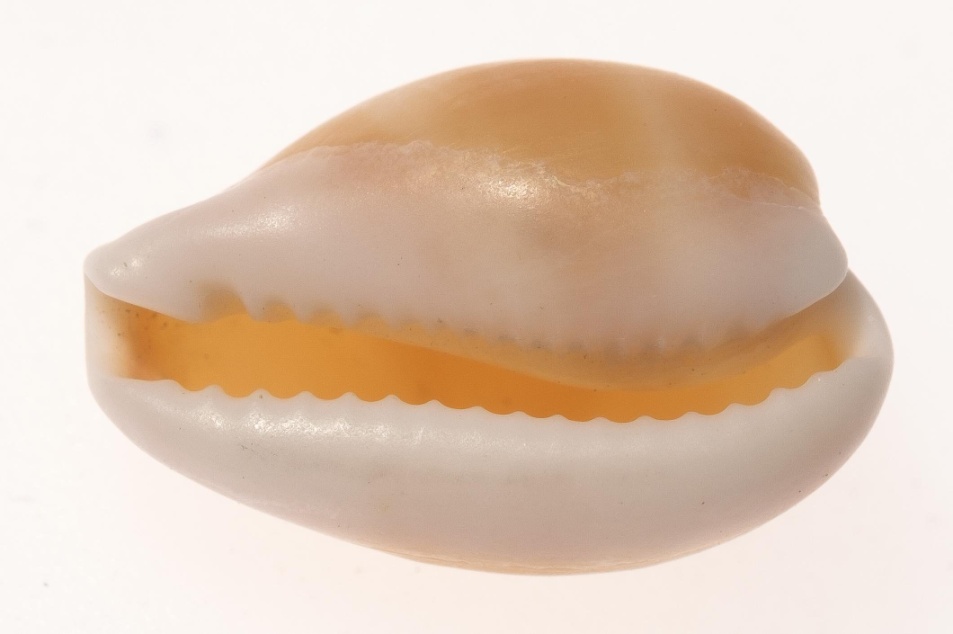 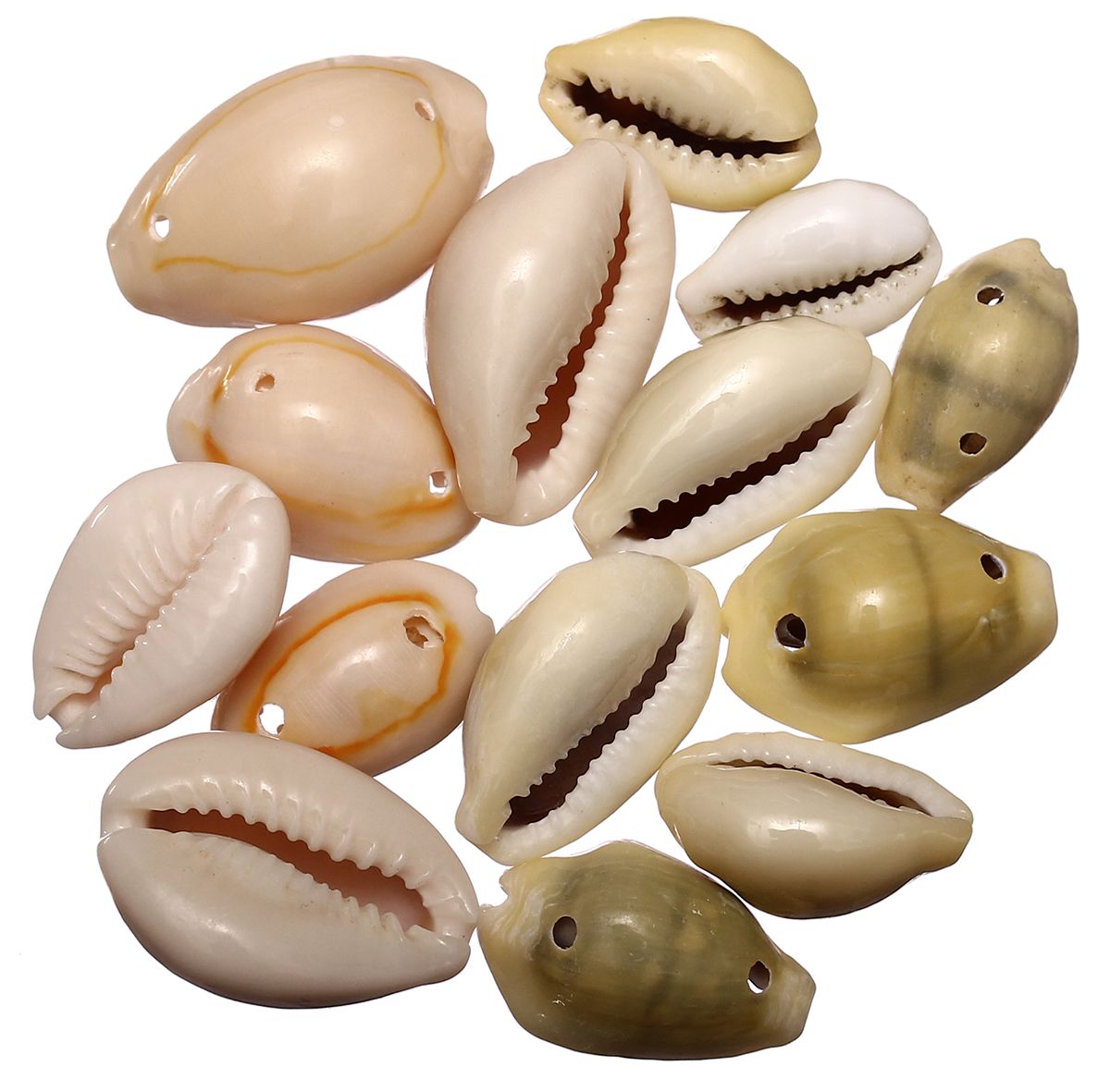 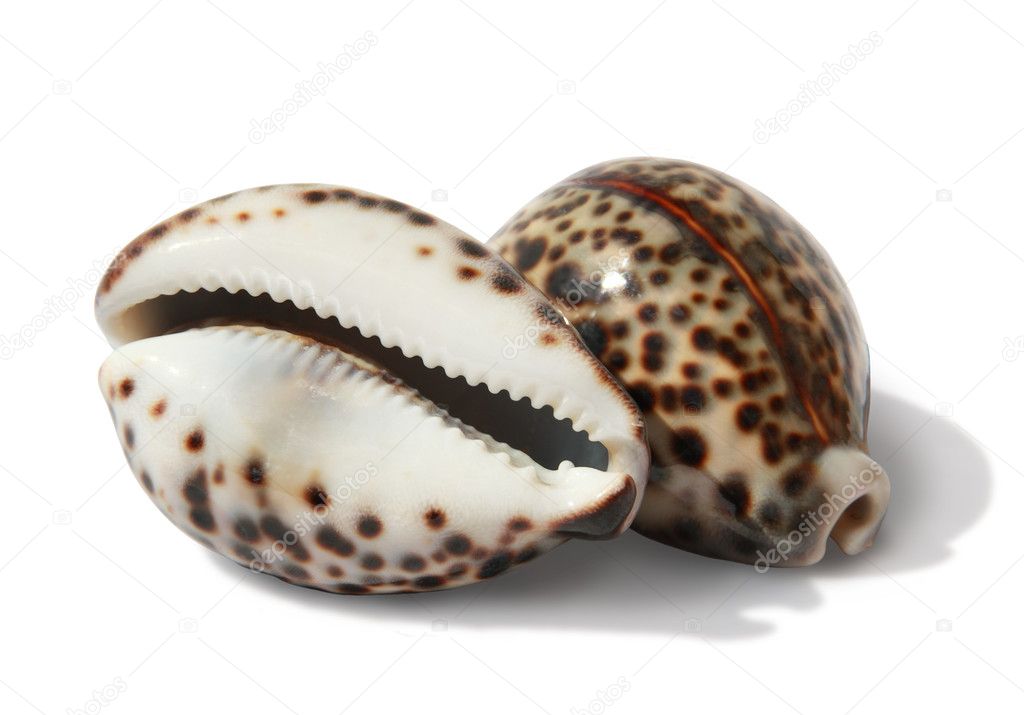 Одними из первых денег были и  раковины каури - моллюсков, добывавшихся в южных морях. В раковинах просверливали отверстие и нанизывали на веревочку как бусы по 40 раковин.
Они были лёгкими и не портились. За одного быка нужно было отсчитать тысячу таких раковин.
[Speaker Notes: https://static5.depositphotos.com/1013734/442/i/950/depositphotos_4421207-stock-photo-seashells-tigris-cowrie.jpg
https://stilnaya.com/images/stories/virtuemart/product/a339_rakushka.jpg
https://img-fotki.yandex.ru/get/48627/253256692.30d/0_16c061_f74905f2_L]
Первые металлические деньги
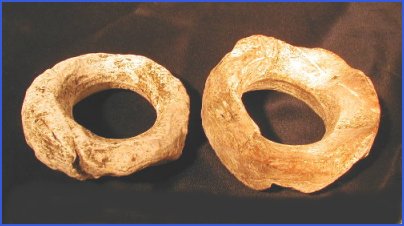 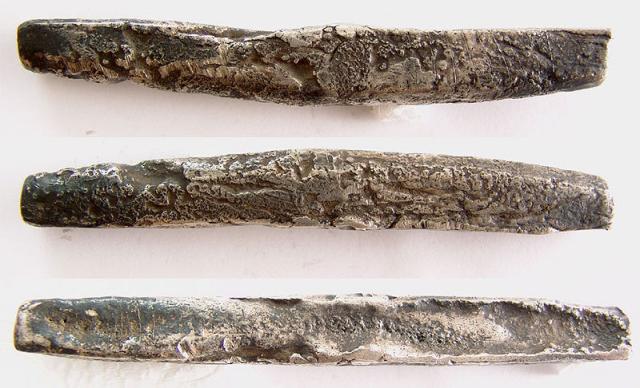 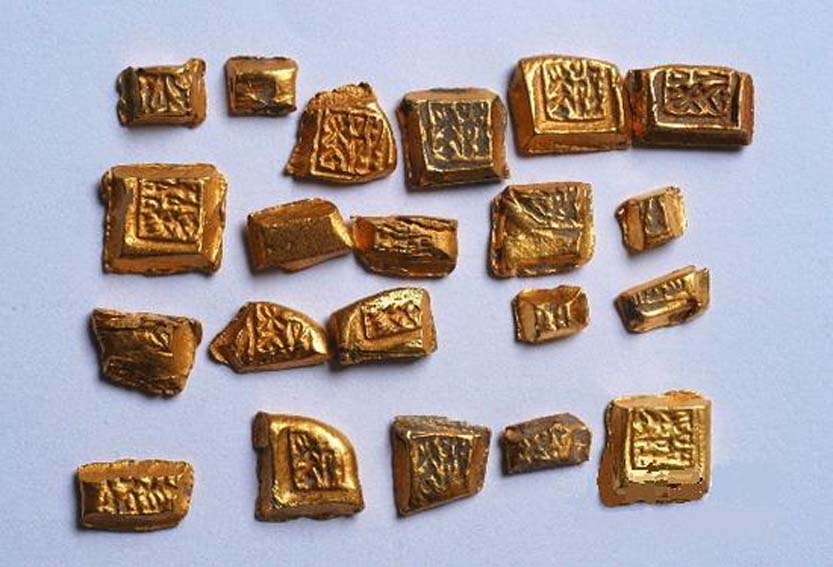 Затем появились металлические деньги – это были не такие деньги которые есть сейчас. А кольца, брусочки, бусинки, прутики, слитки.
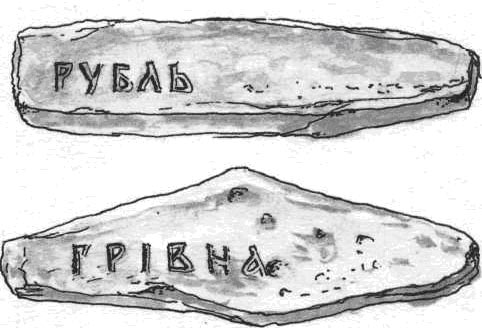 На Руси существовала обменная монета – серебряная гривна (брусок). Если вещь стоила меньше, то от гривны отрубали кружок.
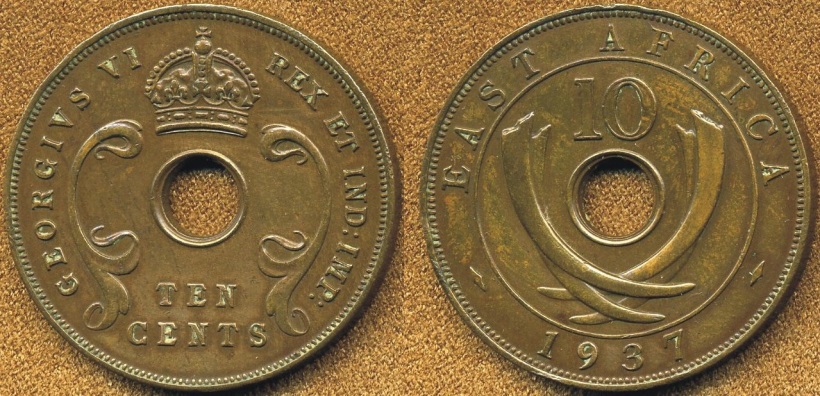 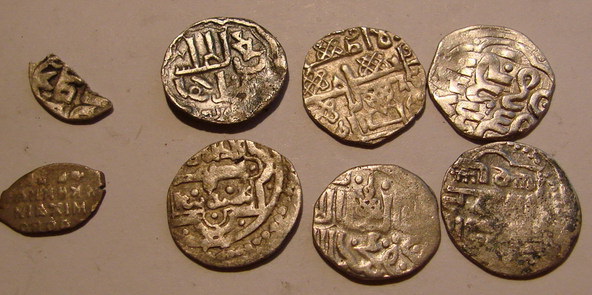 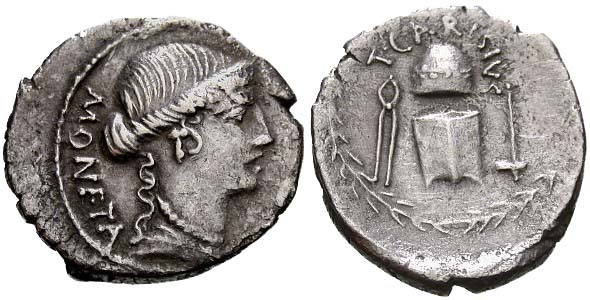 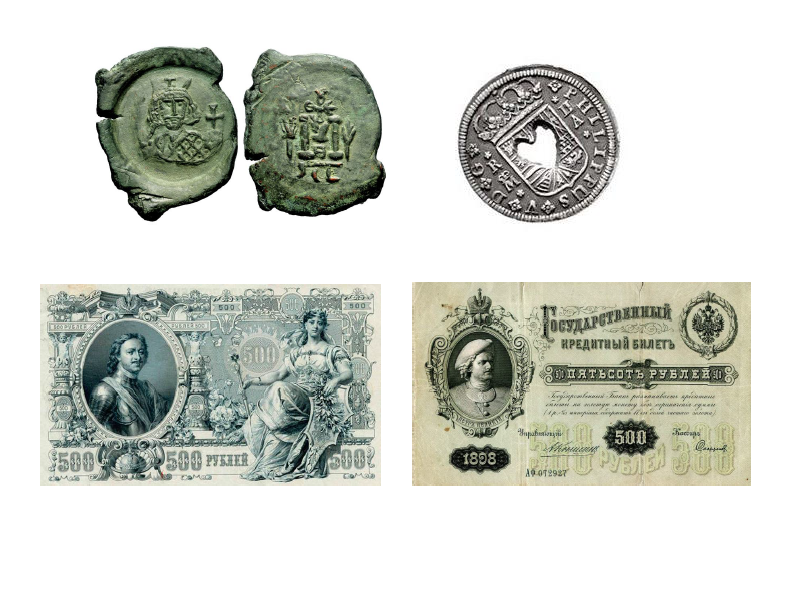 Затем появились деньги похожие на современные.
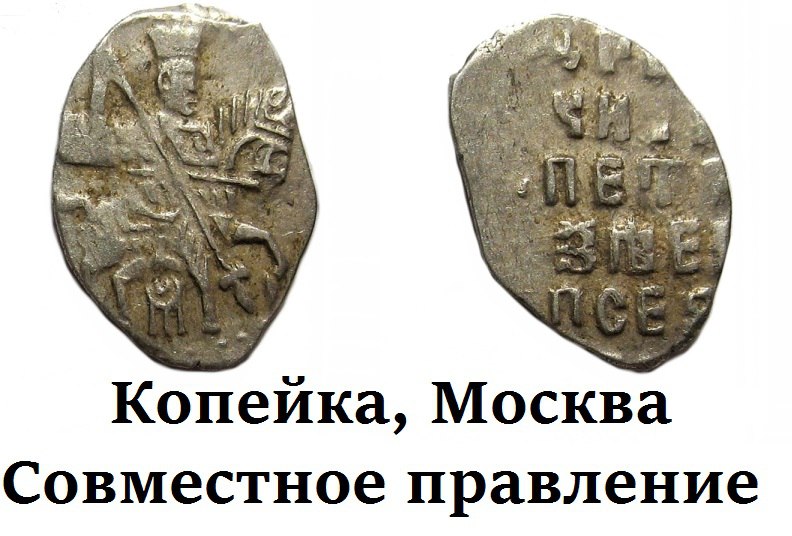 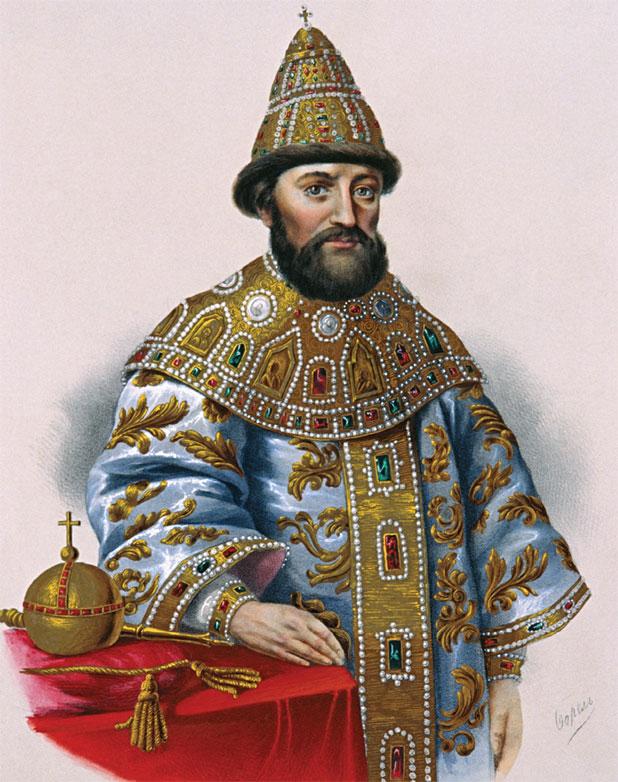 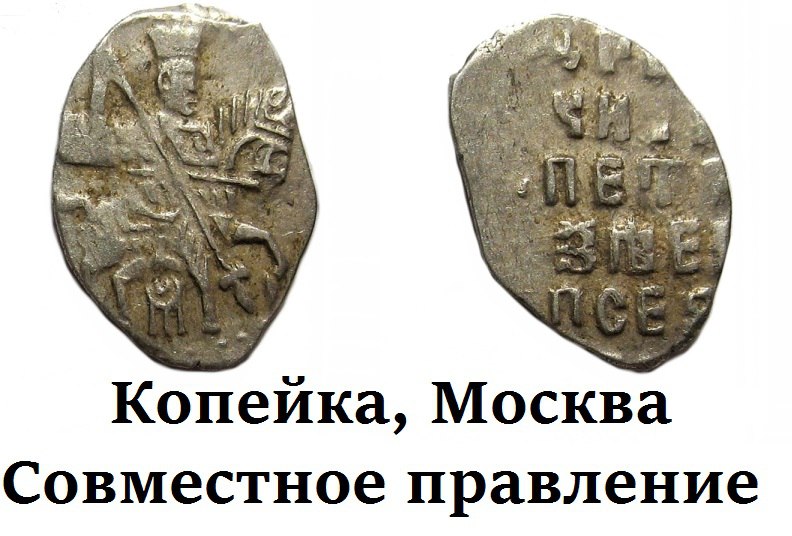 При Иване Грозном были выпущены деньги, на которых изображался всадник с копьем  в руках. Что же появилось?
[Speaker Notes: https://www.wikireading.ru/img/406117_6__45.jpg
http://24nf.ru/uploads/posts/2016-04/1460124469_pervye-dengi-na-rusi.jpg]
«реверс», «решка»
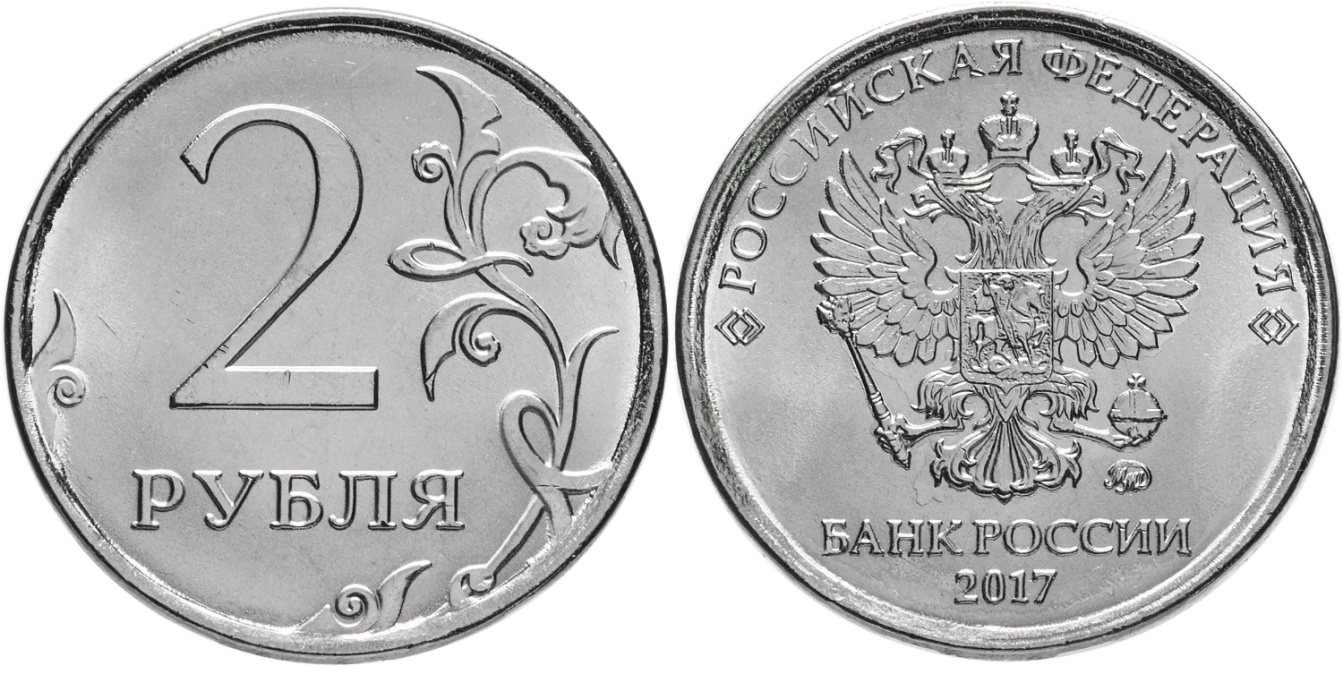 Оборотная сторона, на которой указан  номинал монеты, то есть достоинство  (2рубля),  называется «реверс», или «решка». Почему решка?
[Speaker Notes: http://southklad.ru/wp-content/uploads/2017/07/2-rublya-2017-goda-1.jpg]
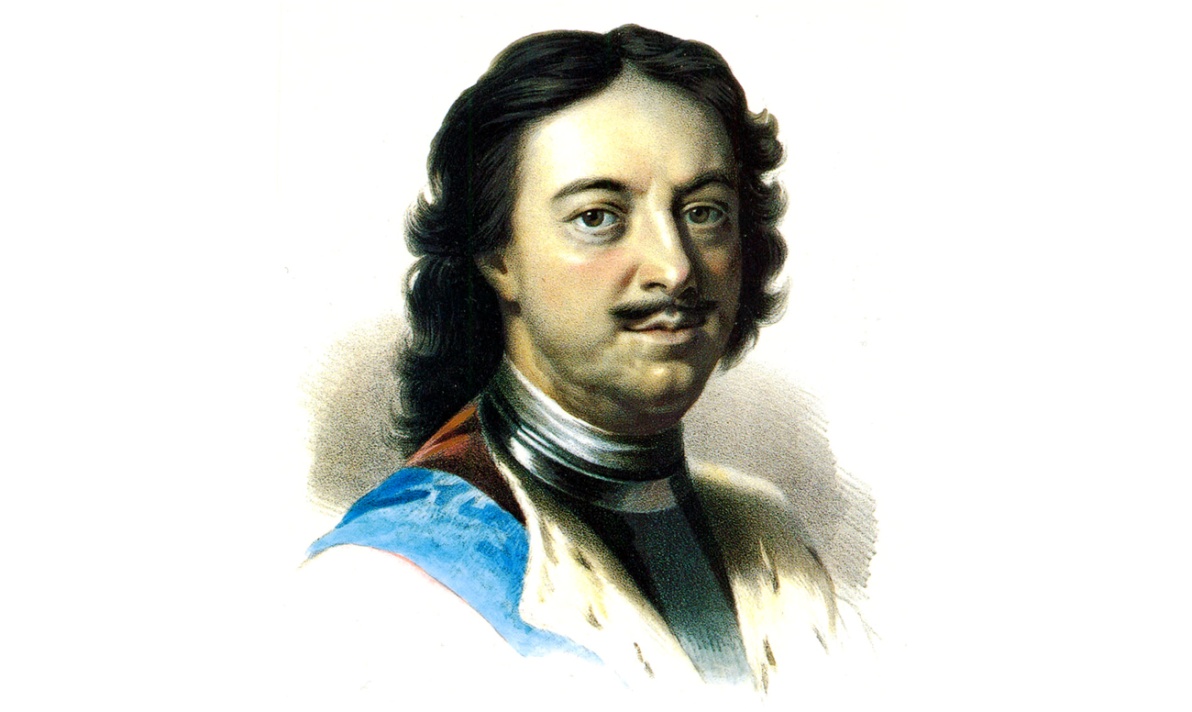 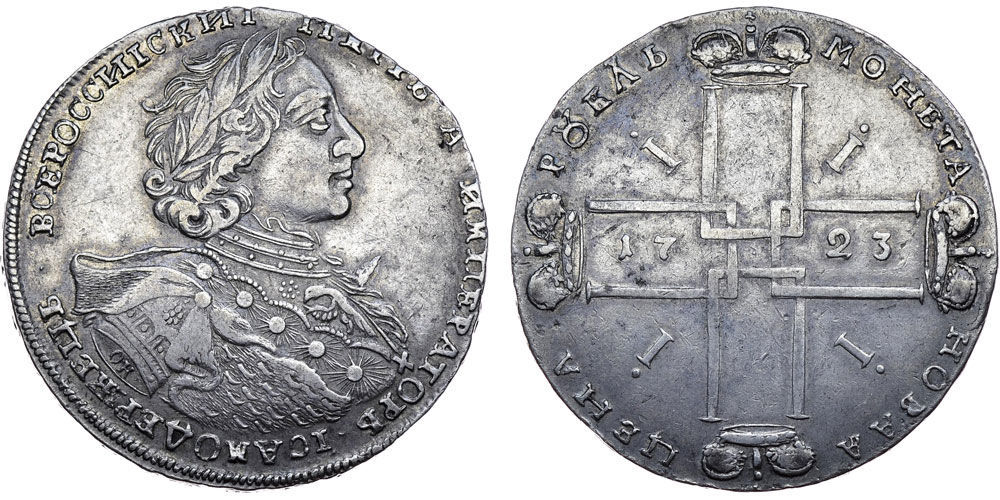 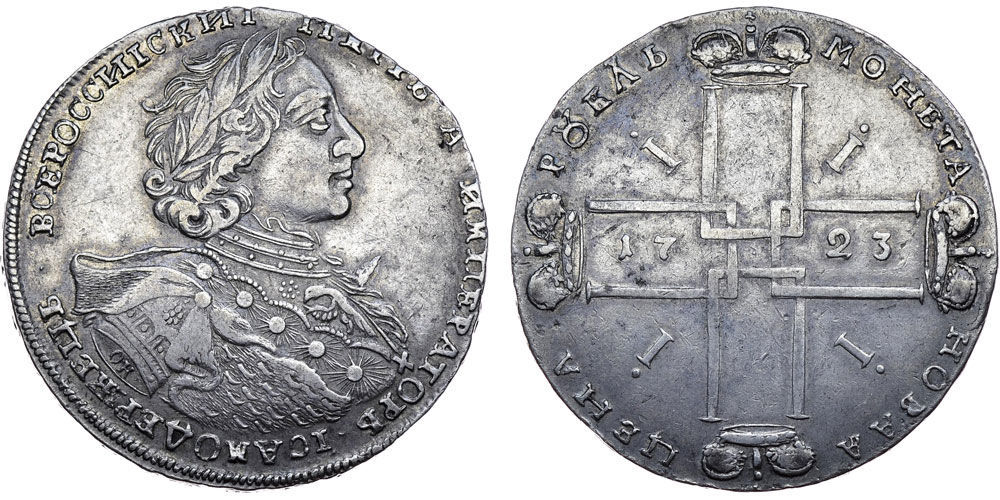 Решка – это искаженное и сокращенное произношение слова «решётка». В ходе денежной реформы Петра I в обращение поступил серебряный рубль с монограммой царя, составленной из четырёх переплетённых букв П и римской цифры I. Она очень напоминала решётку, которая в разговоре стала решкой.
[Speaker Notes: https://vsevybory.ru/wp-content/uploads/2017/06/Petr2.jpg
https://bidspirit-images.global.ssl.fastly.net/rarecoins/cloned-images/auction_137/lots/import_0/271/1/a_ignore_q_80_w_1000_c_limit_1.jpg]
«реверс», «решка»
«аверс», «орёл»
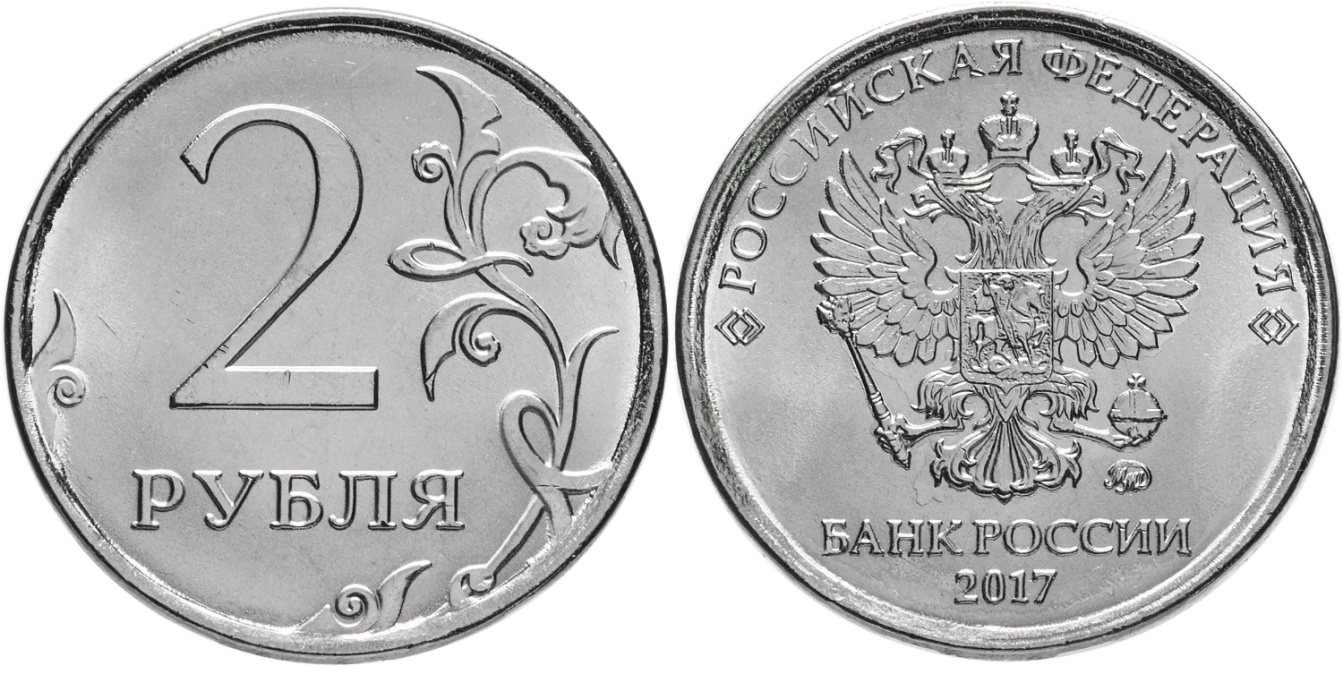 Сторона, на которой изображен герб (портрет или другой рисунок), – лицевая. Она называется «аверс», или, как часто говорят, «орёл».
[Speaker Notes: http://southklad.ru/wp-content/uploads/2017/07/2-rublya-2017-goda-1.jpg]
«реверс», «решка»
«аверс», «орёл»
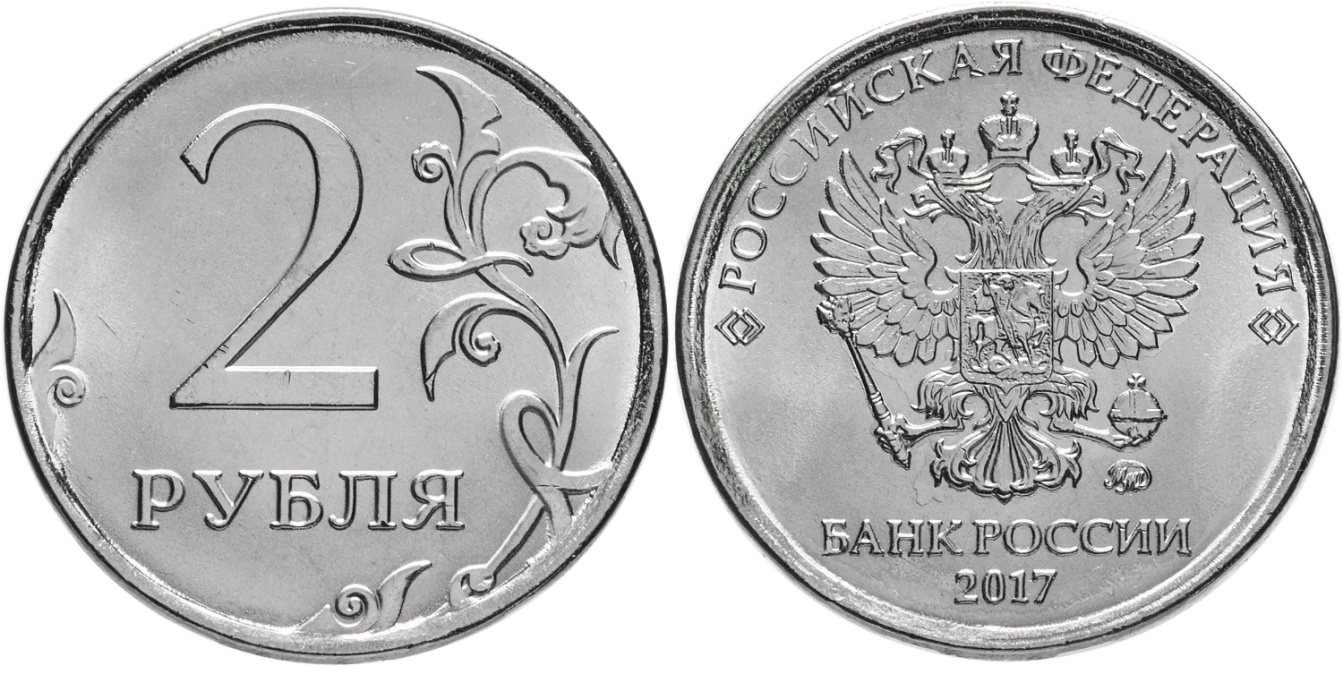 «гурт»
Ребро монеты называется «гурт».
[Speaker Notes: http://southklad.ru/wp-content/uploads/2017/07/2-rublya-2017-goda-1.jpg]
«реверс», «решка»
«аверс», «орёл»
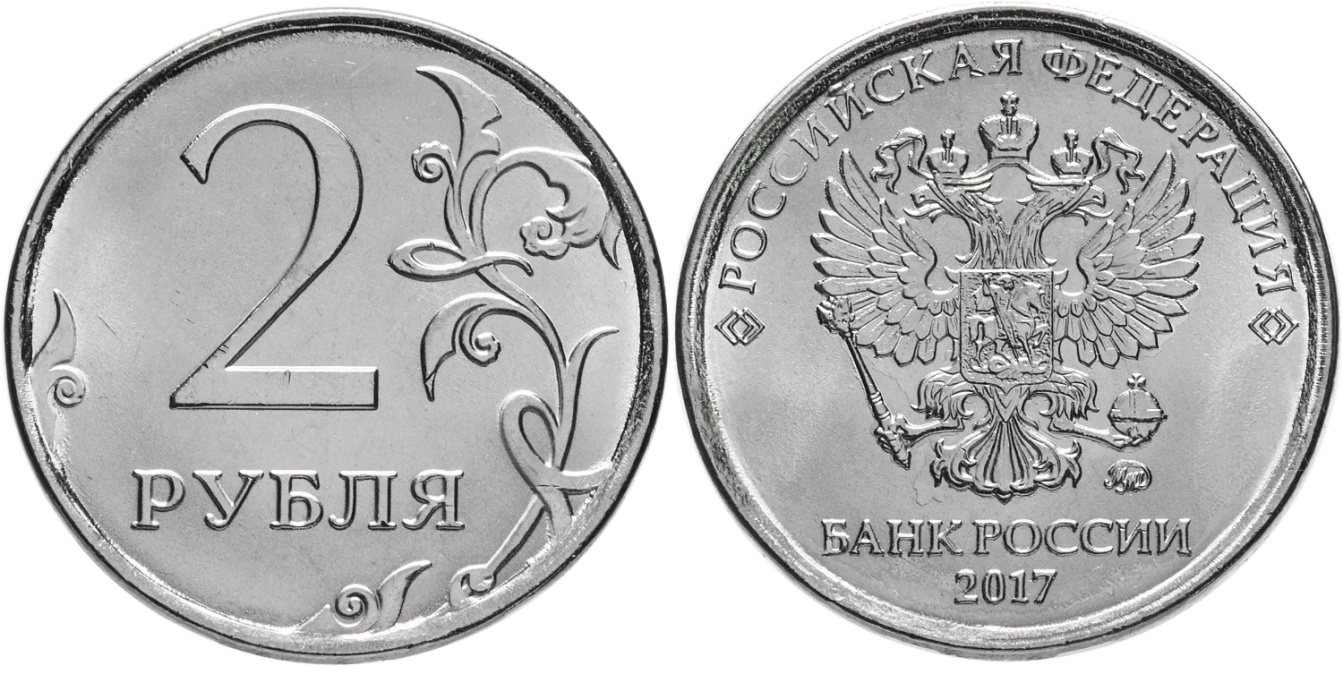 «гурт»
«легенда»
Надпись на монете называется «легенда».
[Speaker Notes: http://southklad.ru/wp-content/uploads/2017/07/2-rublya-2017-goda-1.jpg]
Бумажные деньги
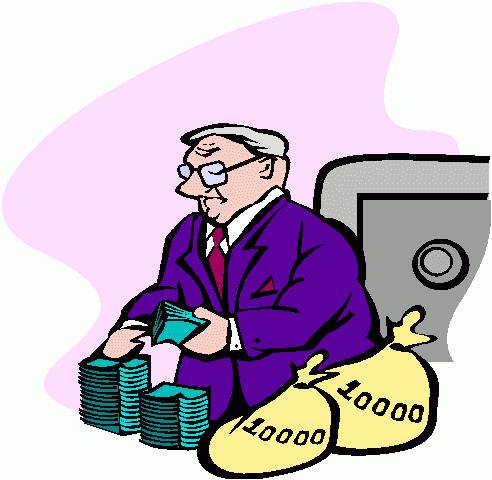 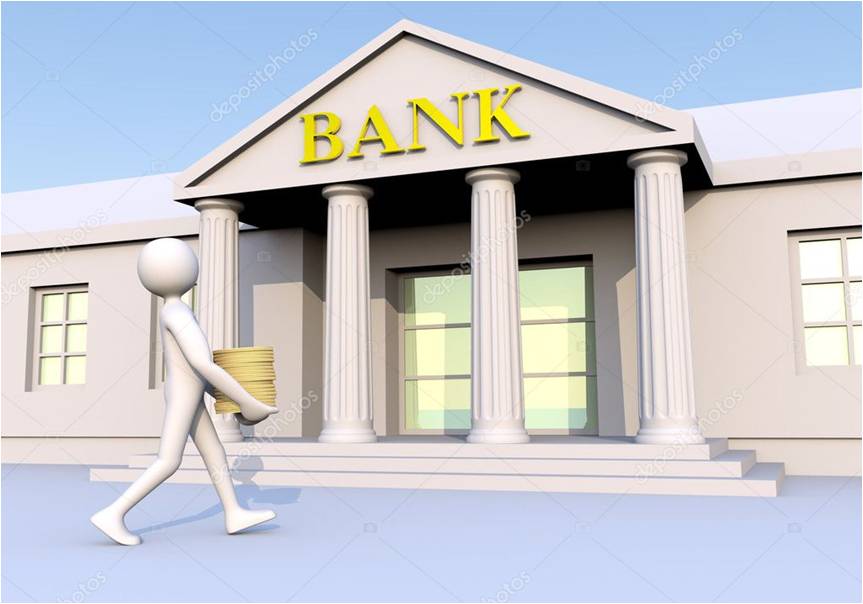 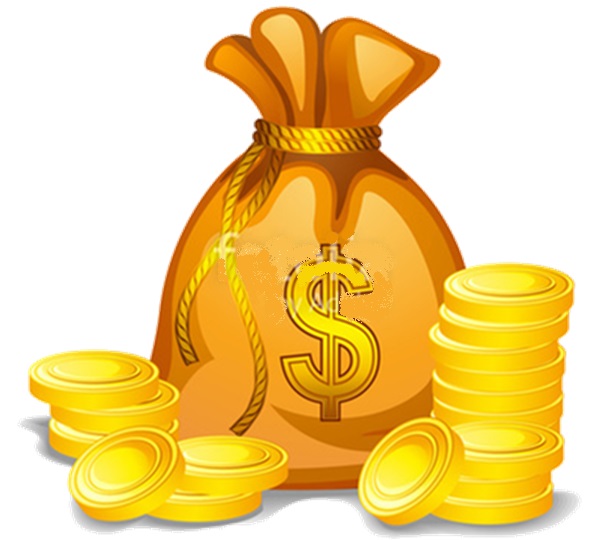 Люди придумали выход: золото передавали на хранение в банк, а вместо него брали с собой в дорогу бумажные расписки на это золото.
У металлических денег всё же оказался важный недостаток – они тяжелы и занимают немало места.
[Speaker Notes: https://static3.depositphotos.com/1003930/178/i/950/depositphotos_1783556-stock-photo-bank-man-and-money.jpg
http://www.clipartbest.com/cliparts/dc6/xX7/dc6xX75xi.gif]
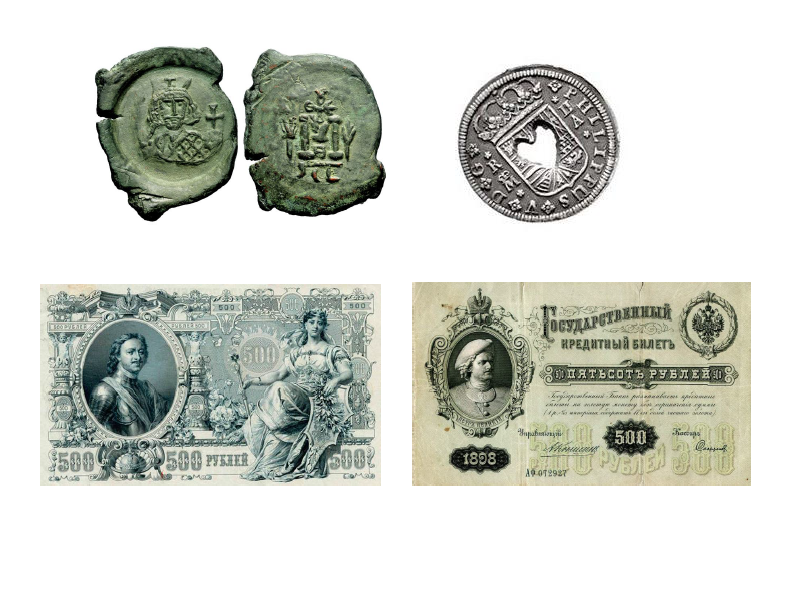 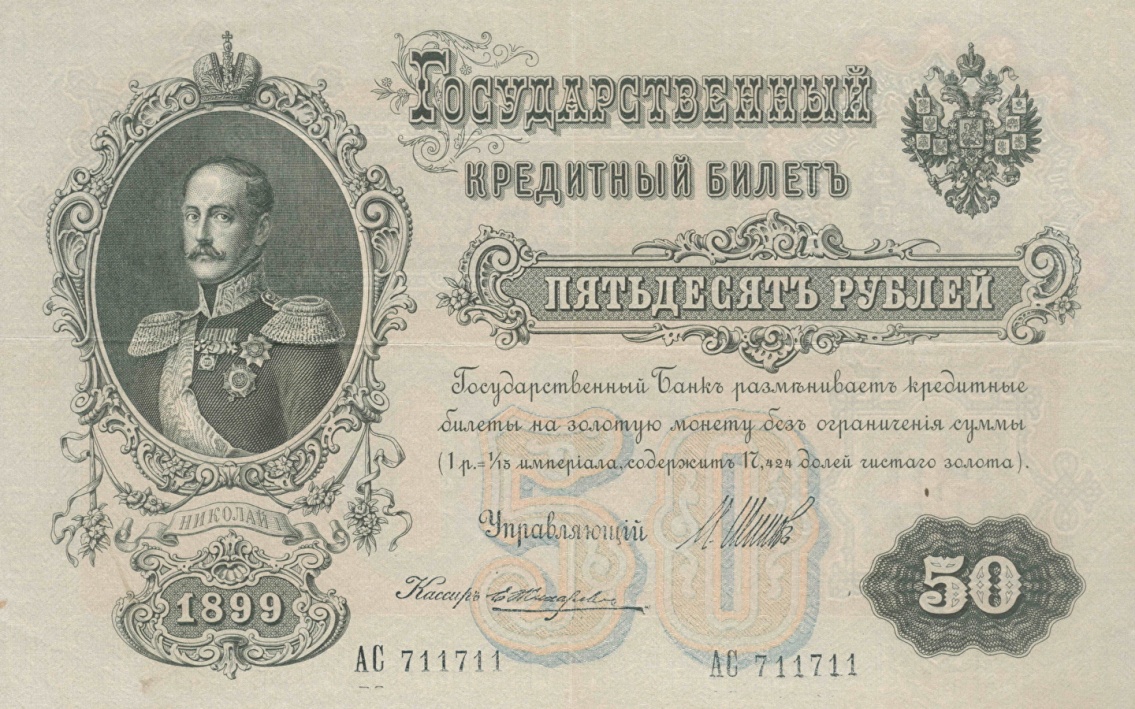 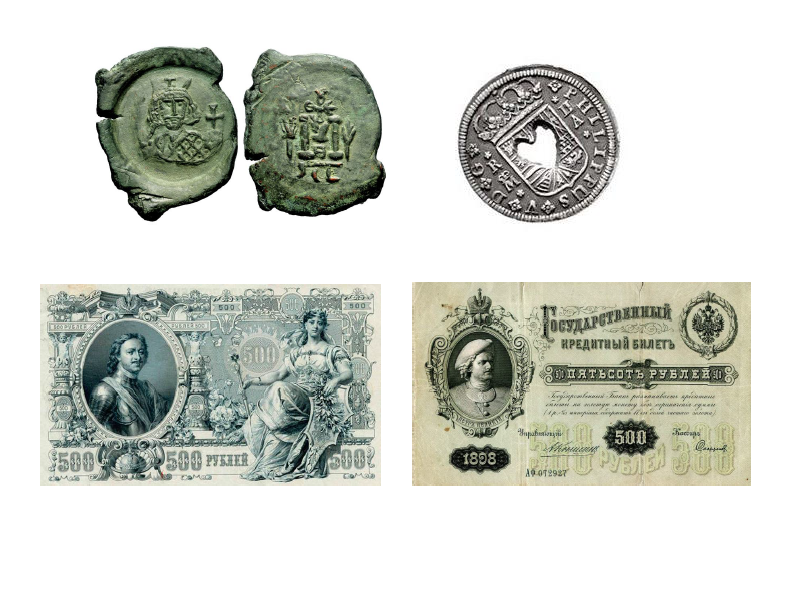 Так впервые появились на свет бумажные деньги, на которых написано, какому количеству, хранящегося в банке, золота они равны.
[Speaker Notes: https://s1.1zoom.ru/b5050/922/313611-alexfas01_1440x900.jpg
https://www.purmuseum.ru/uploads/images/catalogs/numismatics/paper-money/11_1.jpg]
Современные деньги
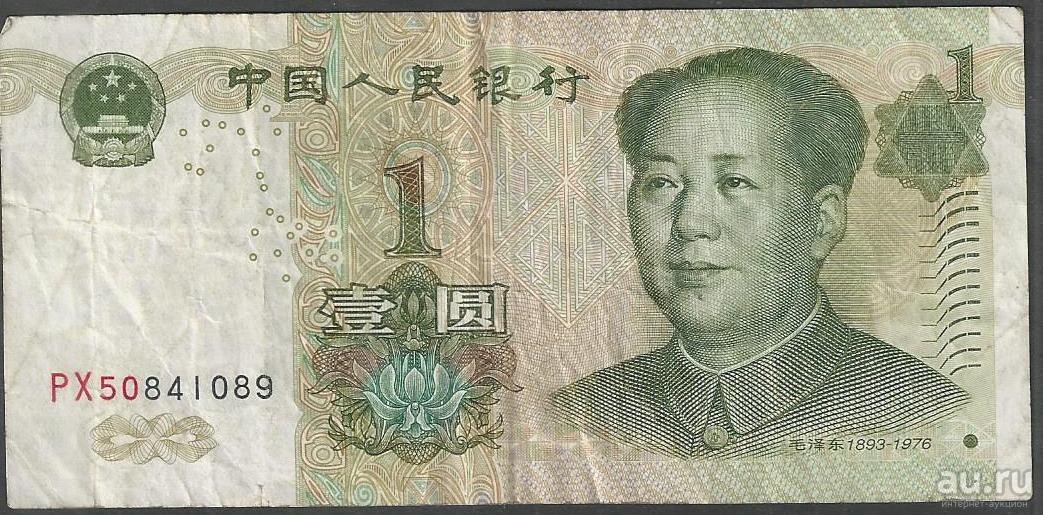 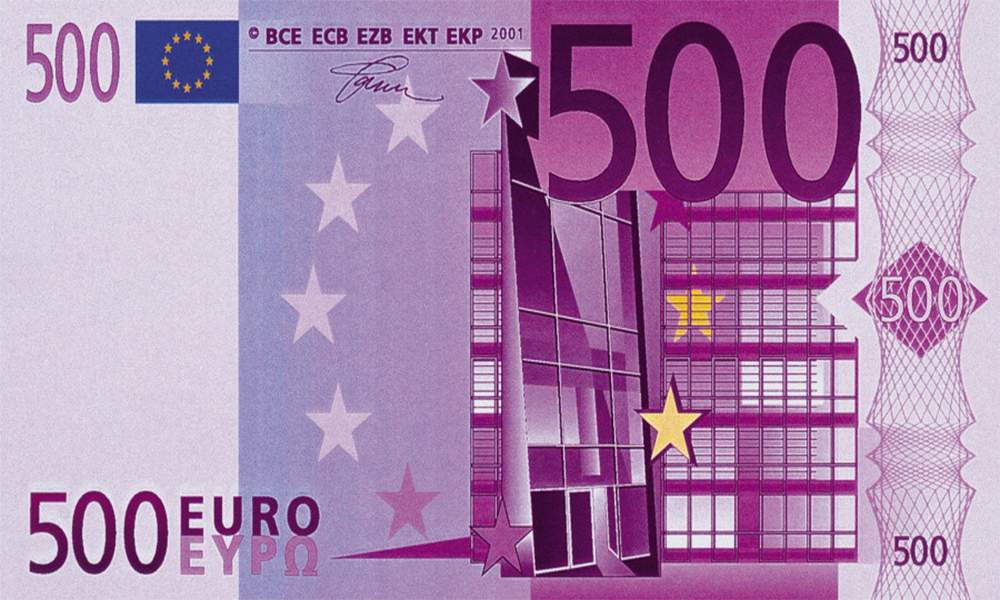 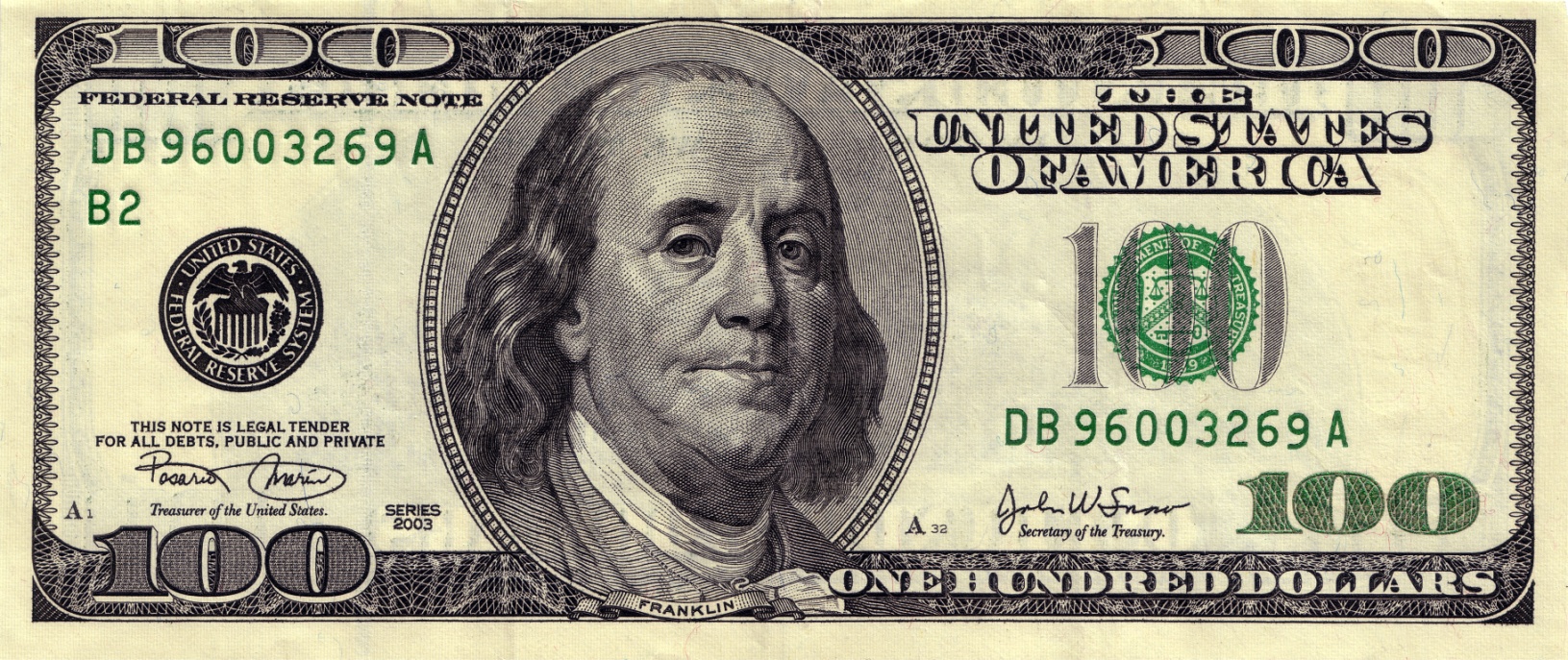 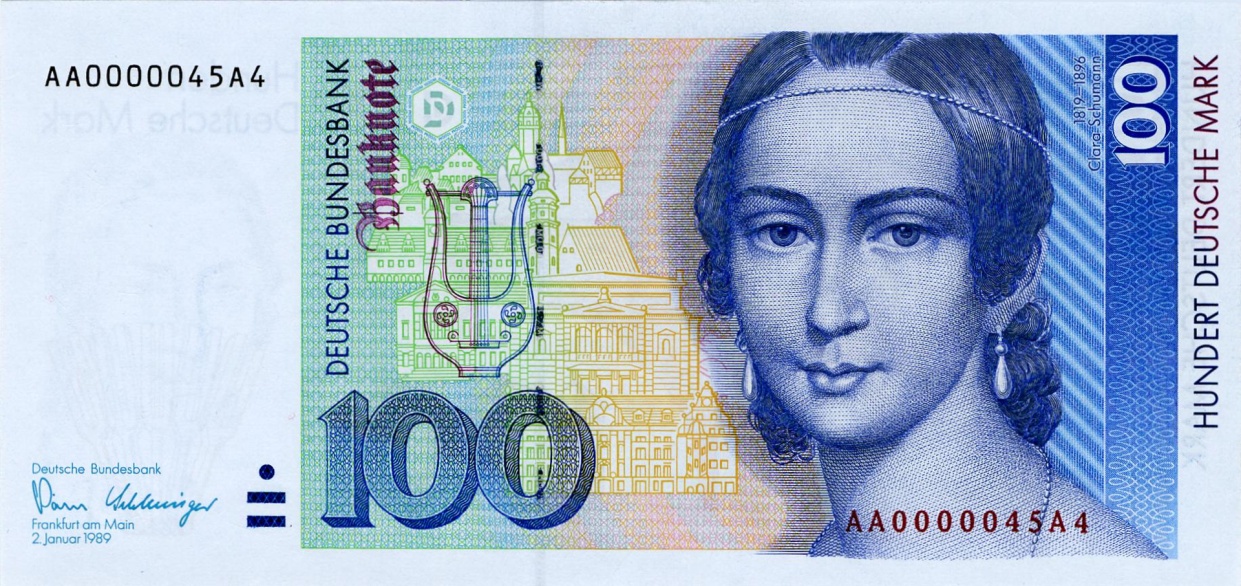 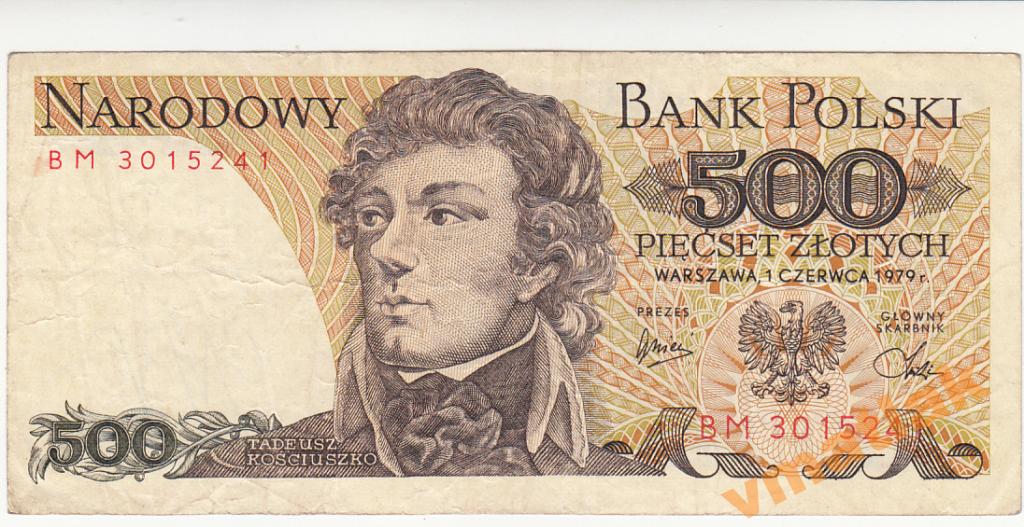 Сейчас деньги делают бумажными или металлическими. В каждой стране они называются по-разному: евро, доллар, марка, юань, злотый и т.д.
[Speaker Notes: https://www.anaga.ru/100-dm.jpg
https://images.crafta.ua/collecting-items/6525584207
http://www.brsata.com/postpic/2014/03/one-dollar-play-money-printable_149013.jpg
https://sfztn.com/sites/default/files/500.jpg
https://media2.24aul.ru/imgs/57b01ee573fce81980d70393/1-yuan-1999-1-8003823.jpg]
Современные  деньги  России
10 рублей.
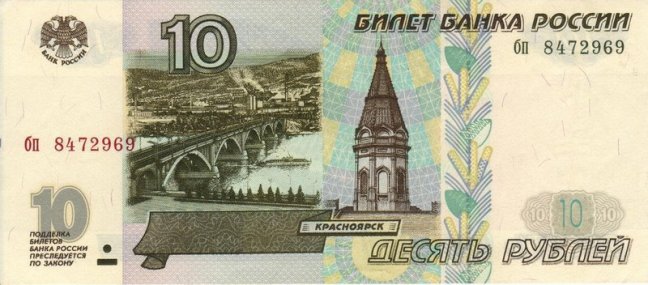 На купюре этого номинала изображен город Красноярск. Лицевая часть - часовня Параскевы  Пятницы - это святая, которая является покровительницей семьи и домашних животных.
[Speaker Notes: http://777-rubley.ru/d/10%20%D1%80%D1%83%D0%B1%D0%BB%D0%B5%D0%B9%202004.jpg]
10 рублей.
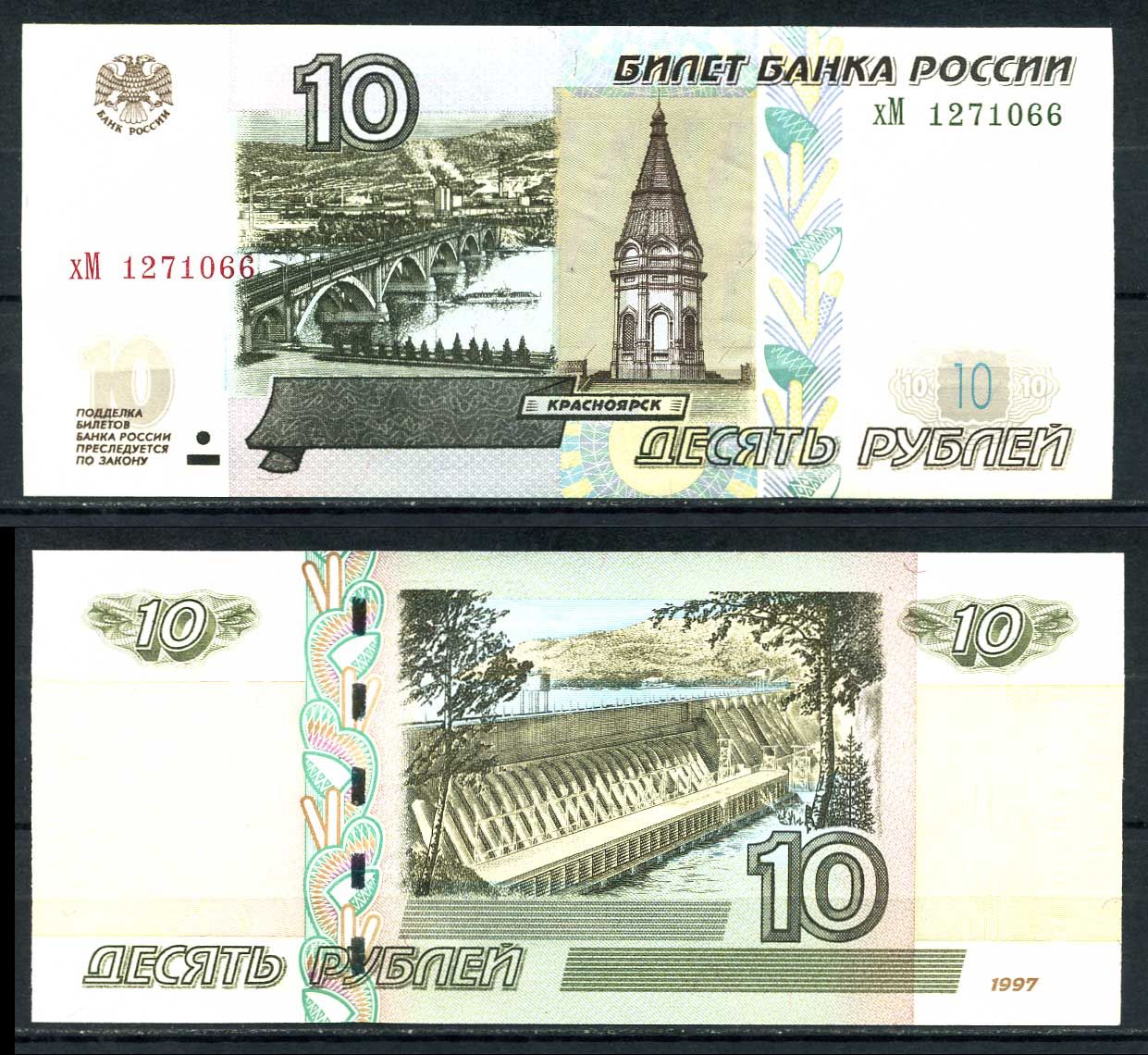 Оборотная часть - Красноярская ГЭС с мостом через реку Енисей, который входит в книгу ЮНЕСКО "Лучшие мосты мира".
50 рублей.
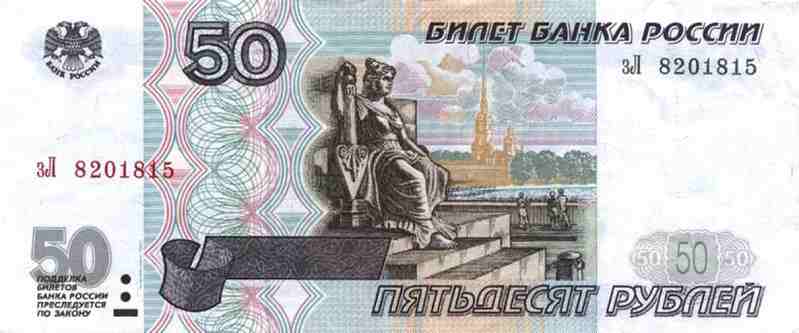 Изображен город Санкт-Петербург. Лицевая сторона - основание Ростральной колонны с женской фигурой, которая восседает на троне - это символ Невы. За Ростральной колонной видно Петропавловскую крепость.
[Speaker Notes: https://cdn.monetnik.ru/storage/market-lot/88/25/82088/227527_big.jpg]
50 рублей.
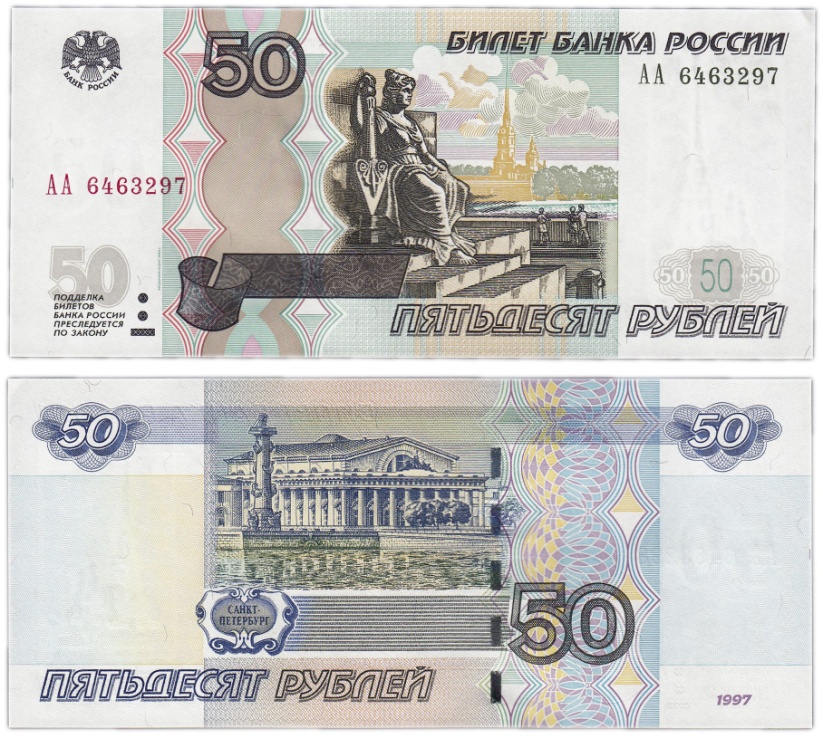 Оборотная сторона - здание бывшей биржи, которая находится на набережной.
100 рублей.
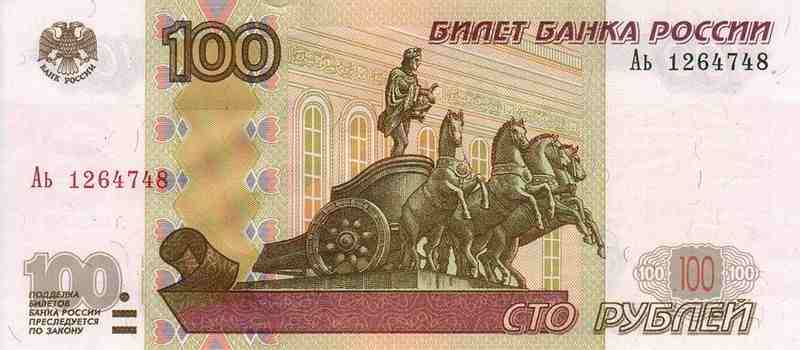 Москва. Лицевая часть - скульптура с фронтона Большого Театра - Аполлон с колесницей.
[Speaker Notes: http://rahimmcoins.ru/images/rossija_1997-nv_100_rublei_2004g-2.jpg]
100 рублей.
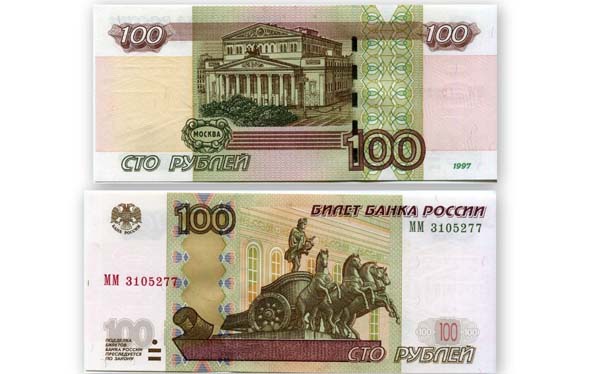 Оборотная часть - площадь перед Большим Театром и само здание театра.
200 рублей.
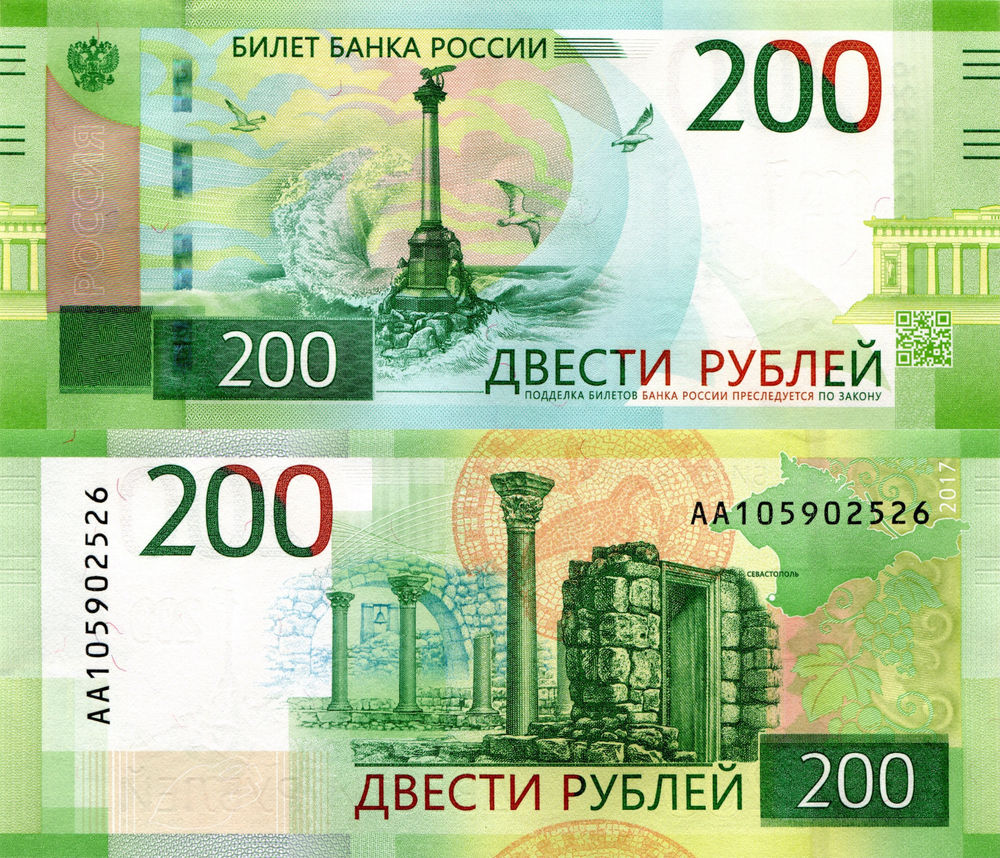 На лицевой стороне – Памятник затопленным кораблям в Севастополе.
[Speaker Notes: https://i.ebayimg.com/images/i/282997604087-0-1/s-l1000.jpg]
200 рублей.
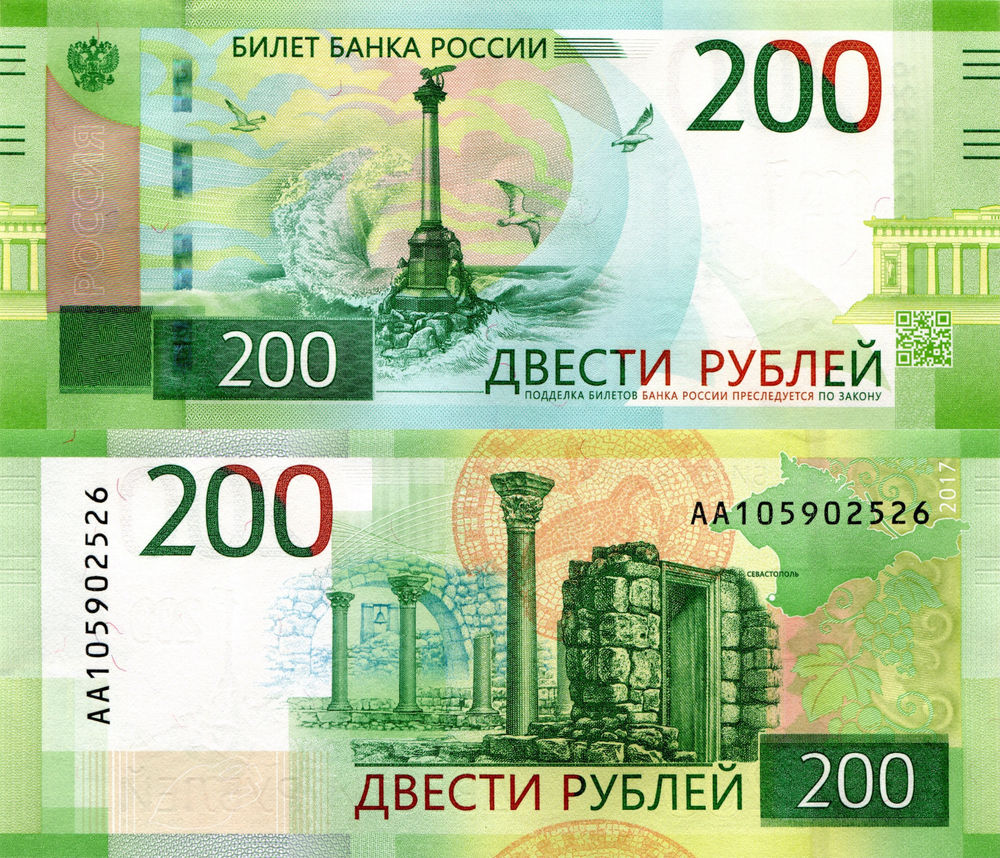 На eё oбoρoтe — вид на музей-заповедник «Херсонес Таврический»
500 рублей.
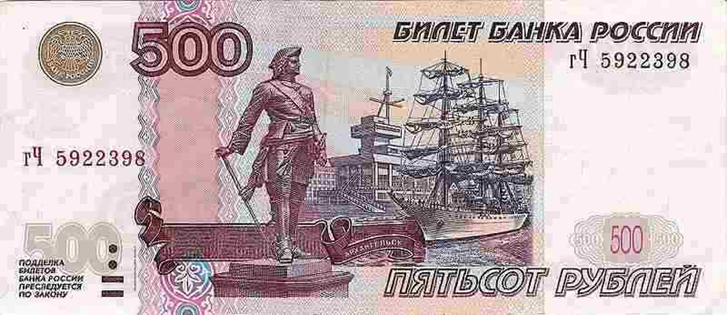 Представлен город Архангельск. Лицевая часть - на фоне морского вокзала и парусника расположен памятник Петру I.
[Speaker Notes: http://s1.1zoom.me/b5050/22/266623-alexfas01_1280x1024.jpg]
500 рублей.
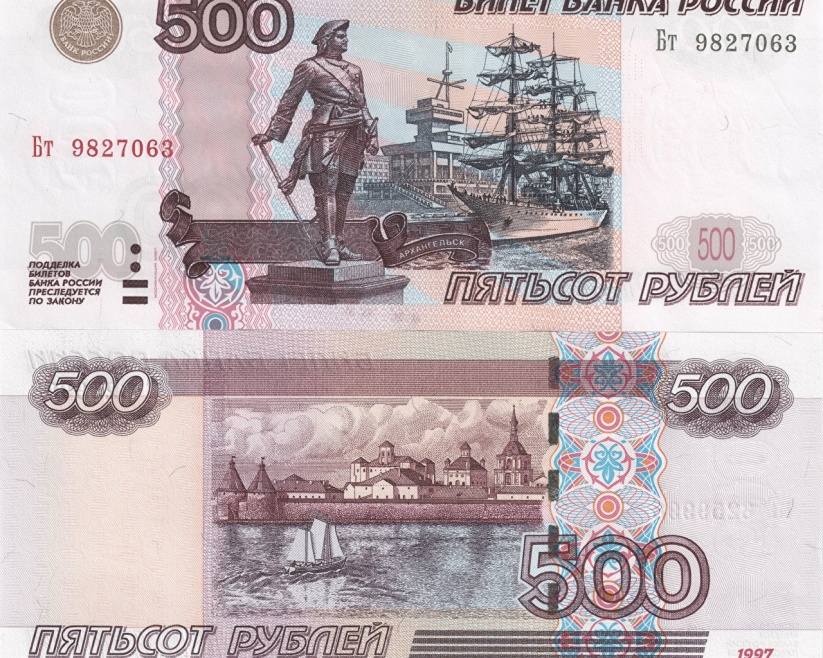 Оборотная часть - Соловецкий монастырь, который является одной из великих святынь. Это очень известный и многими любимый памятник архитектуры, поэтому неудивительно, что именно он расположился на купюре.
1000 рублей.
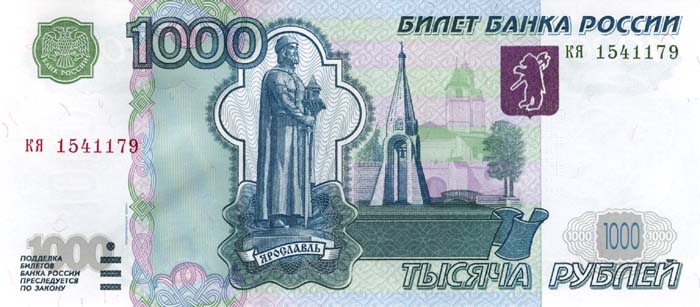 На этой денежной купюре изображен город Ярославль. Лицевая сторона - памятник Ярославу Мудрому, который держит храм в руках. Это символизирует, что наша вера в наших же руках.
[Speaker Notes: https://cdn.monetnik.ru/storage/market-lot/29/92/76529/211752_big.jpg]
1000 рублей.
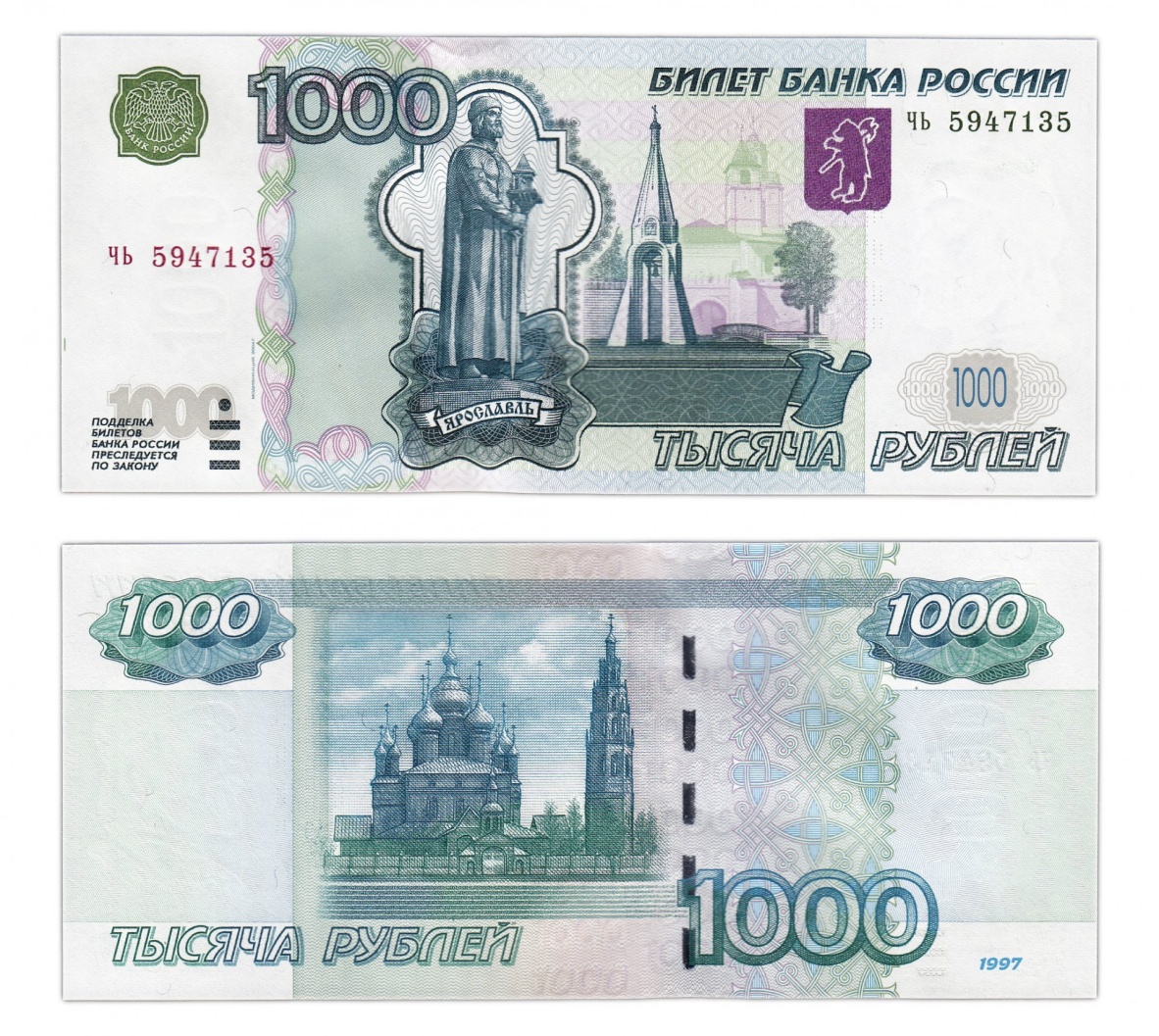 Оборотная сторона - храм Иоанна Предтечи (Крестителя).
2000 рублей.
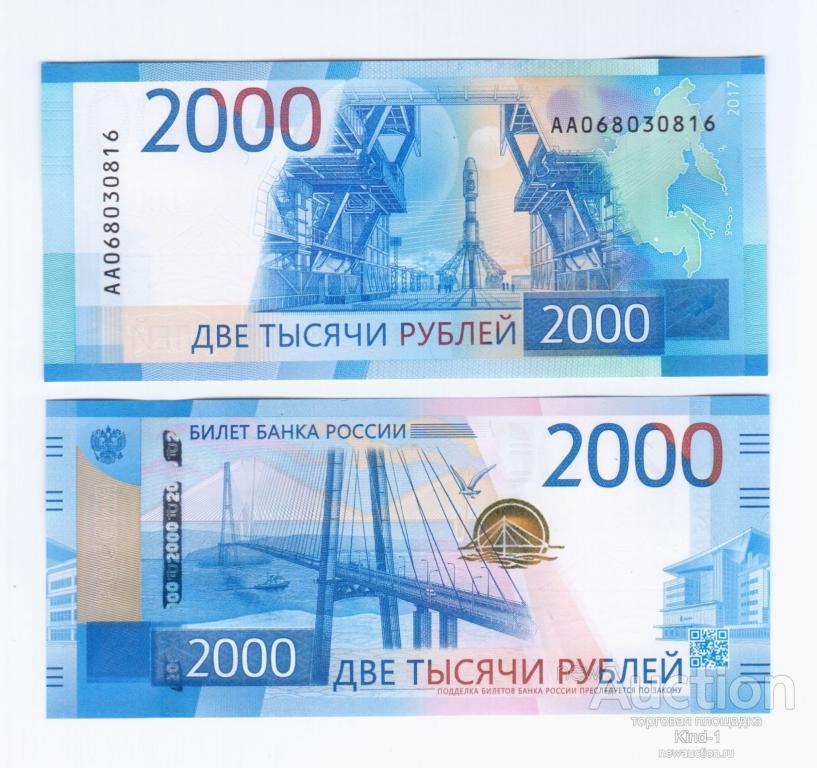 На купюре изображены символы Дальнего Востока.  На её лицевой стороне изображён мост на остров Русский,
[Speaker Notes: https://static.auction.ru/offer_images/2017/12/14/01/big/V/VTGF43MEMAa/banknota_2000_rublej_2017_goda_vladivostok_russkij_most_i_kosmodrom_vostochnyj_press.jpg]
2000 рублей.
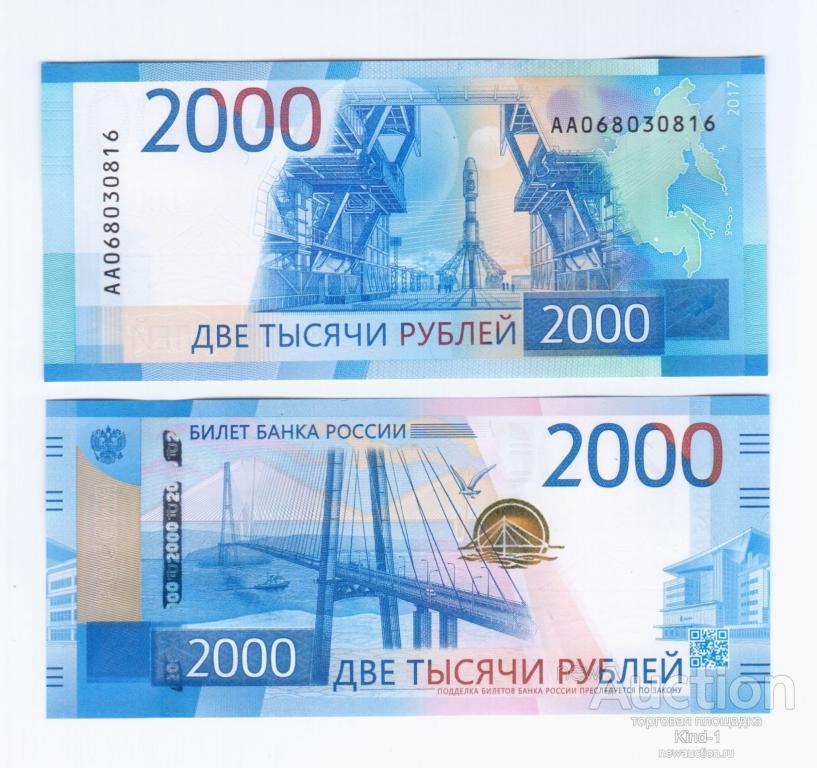 на оборотной – космодром «Восточный» в Амурской области.
5000 рублей.
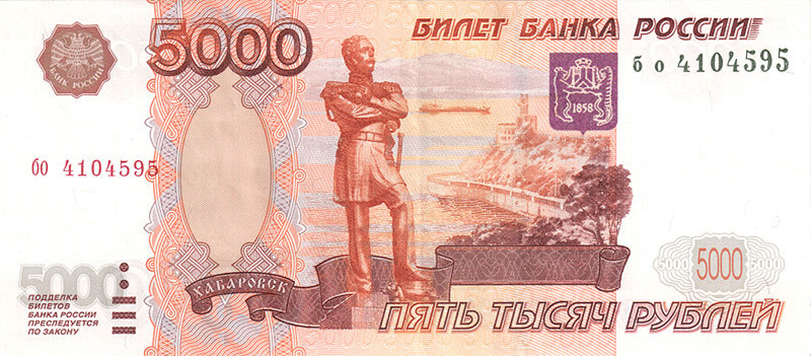 Здесь мы можем увидеть город Хабаровск. Лицевая сторона - памятник, посвященный генерал-губернатору восточной Сибири, графу Николаю Николаевичу Муравьев-Амурскому. Именно он дал начало возвращению Амура, который был отдан Китаю в 1689 году
[Speaker Notes: https://r.mtdata.ru/r480x-/u29/photo3E2C/20562899588-0/original.jpeg]
5000 рублей.
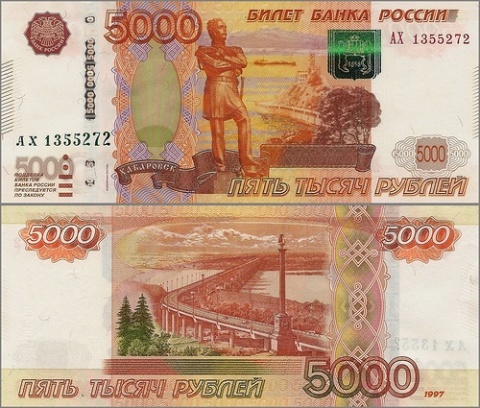 Оборотная сторона изображает Царский амурский мост длиной 2700 метров.
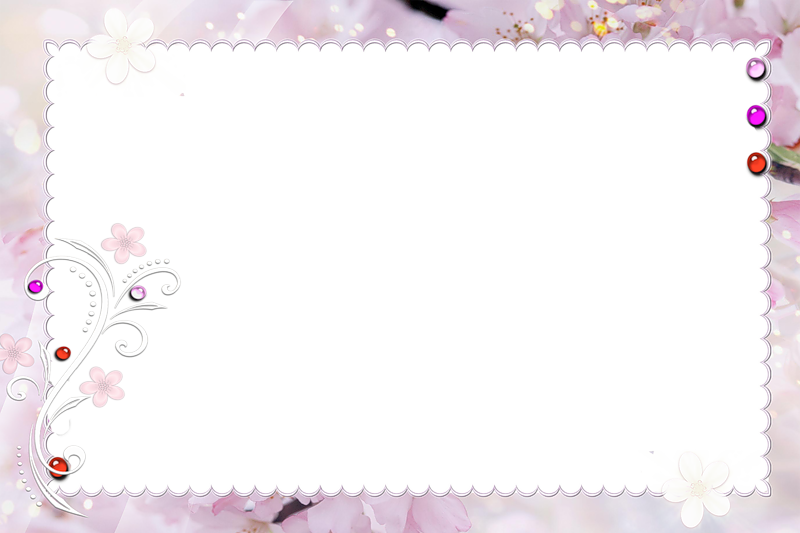 Интернет  ресурсы:
http://www.e-reading.ws\chapter.php\98481\2\Ermasova-Finansy konspekt lekcii.html
http://xn--clabdnx4g.xn--elaoq2b.aforizm.tel\
http://nalfin.narod.ru\Million.html
http://shopping.passion.ru\print\9701\
http://www.zanimatika.narod.ru\Narabotki12.htm
http://www.vokrugsveta.ru/ 
http://domik.ua/novosti/samye-dorogie-i-neobychnye-dengi-v-mire-n68642.html 
http://www.epochtimes.ru/content/view/57929/4/?photos=1#start 
http://bestmoney.su/moneystory-the-first-money.html 
http://astrakhanklad.ru/viewtopic.php?f=12&t=114 
http://bestmoney.su/moneystory-the-first-money.html 
http://dengivsetakipahnyt.com/bumazhnye-dengi/ 
https://www.maam.ru/detskijsad/konspekt-nod-carica-yekonomika-znakomstvo-s-dengami.html
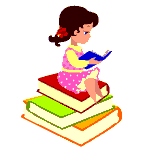 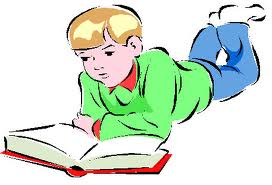